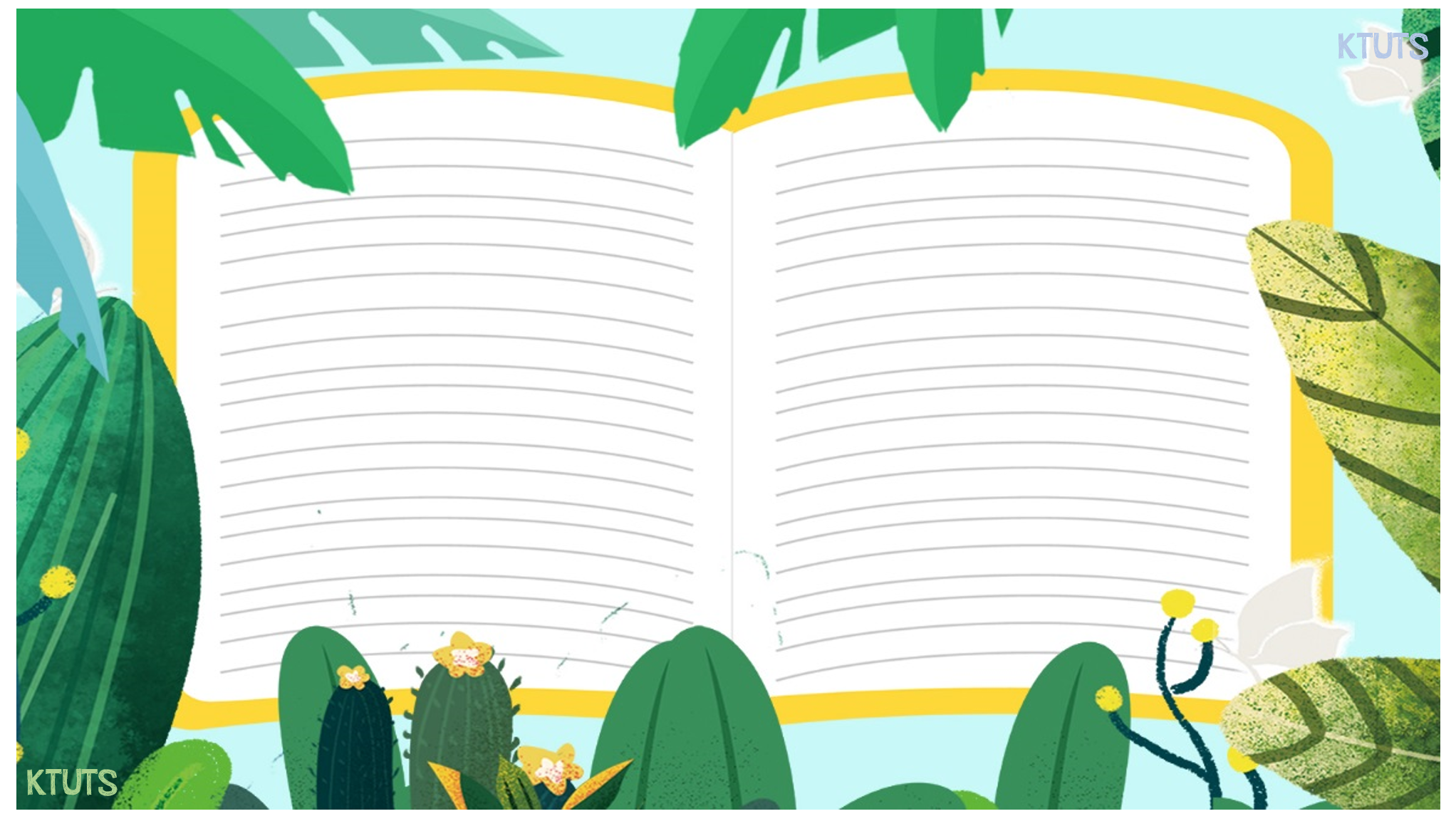 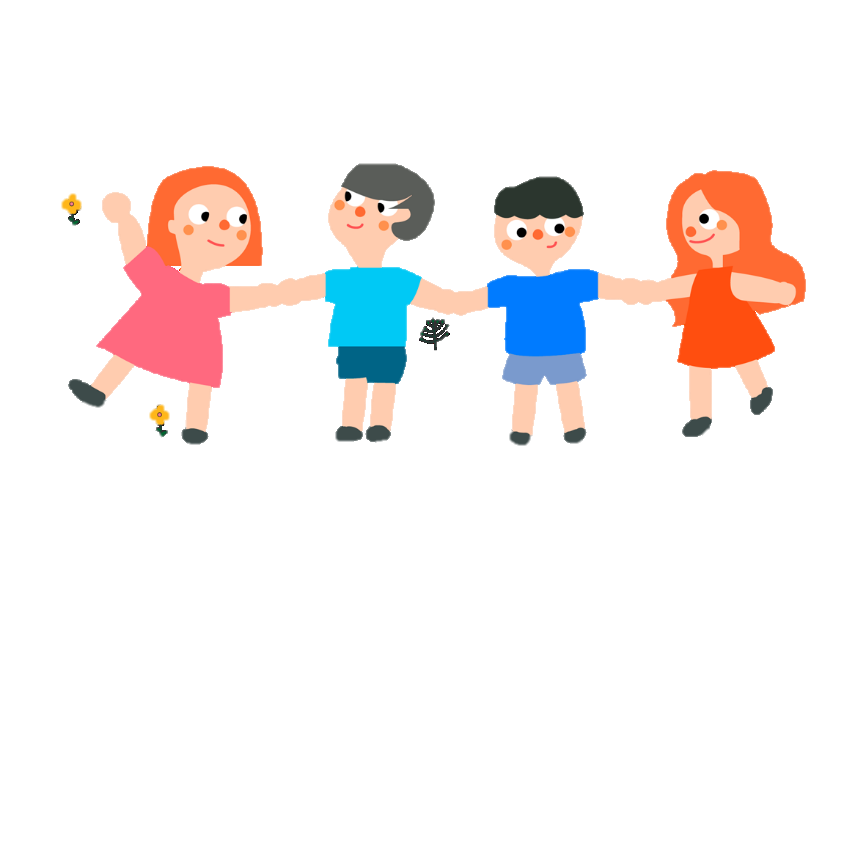 Chính tả
Chuyện cổ tích về loài người
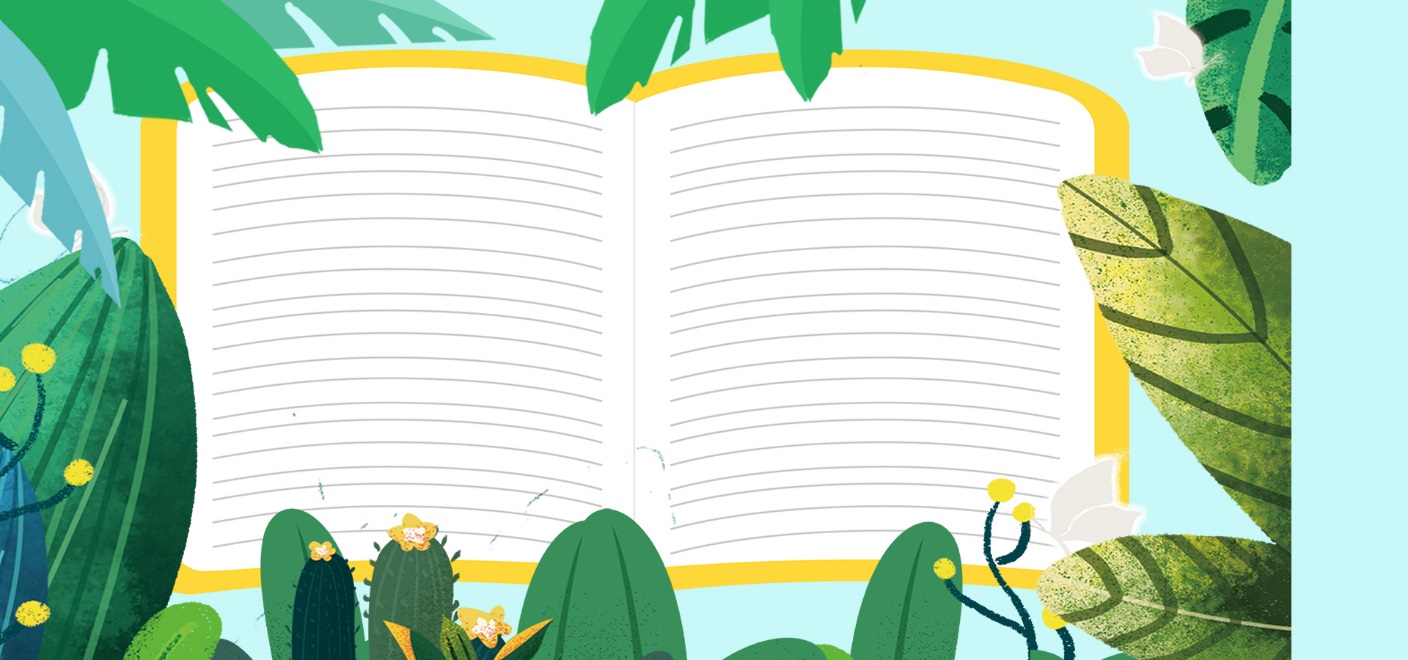 Nội dung
Chính tả (nhớ viết)
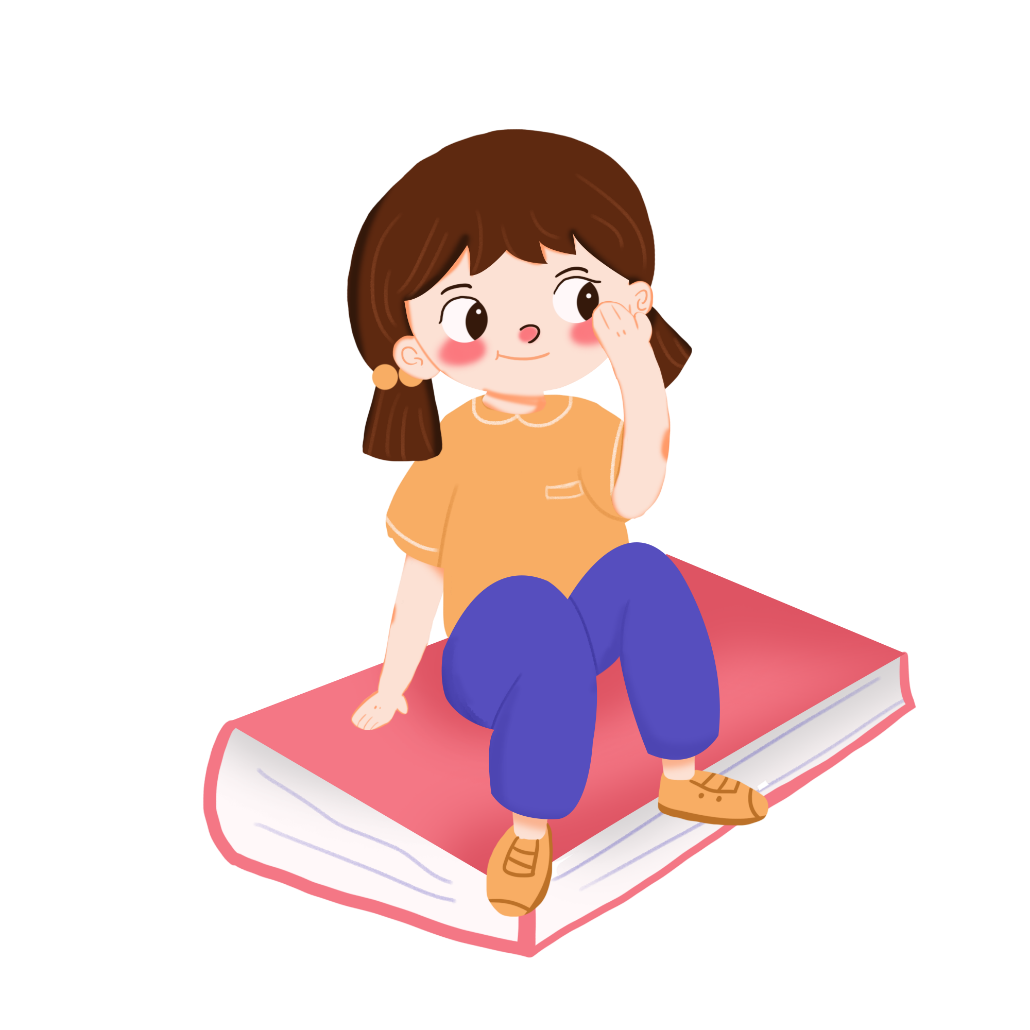 Tìm hiểu bài
Luyện viết từ khó
Bài tập chính tả
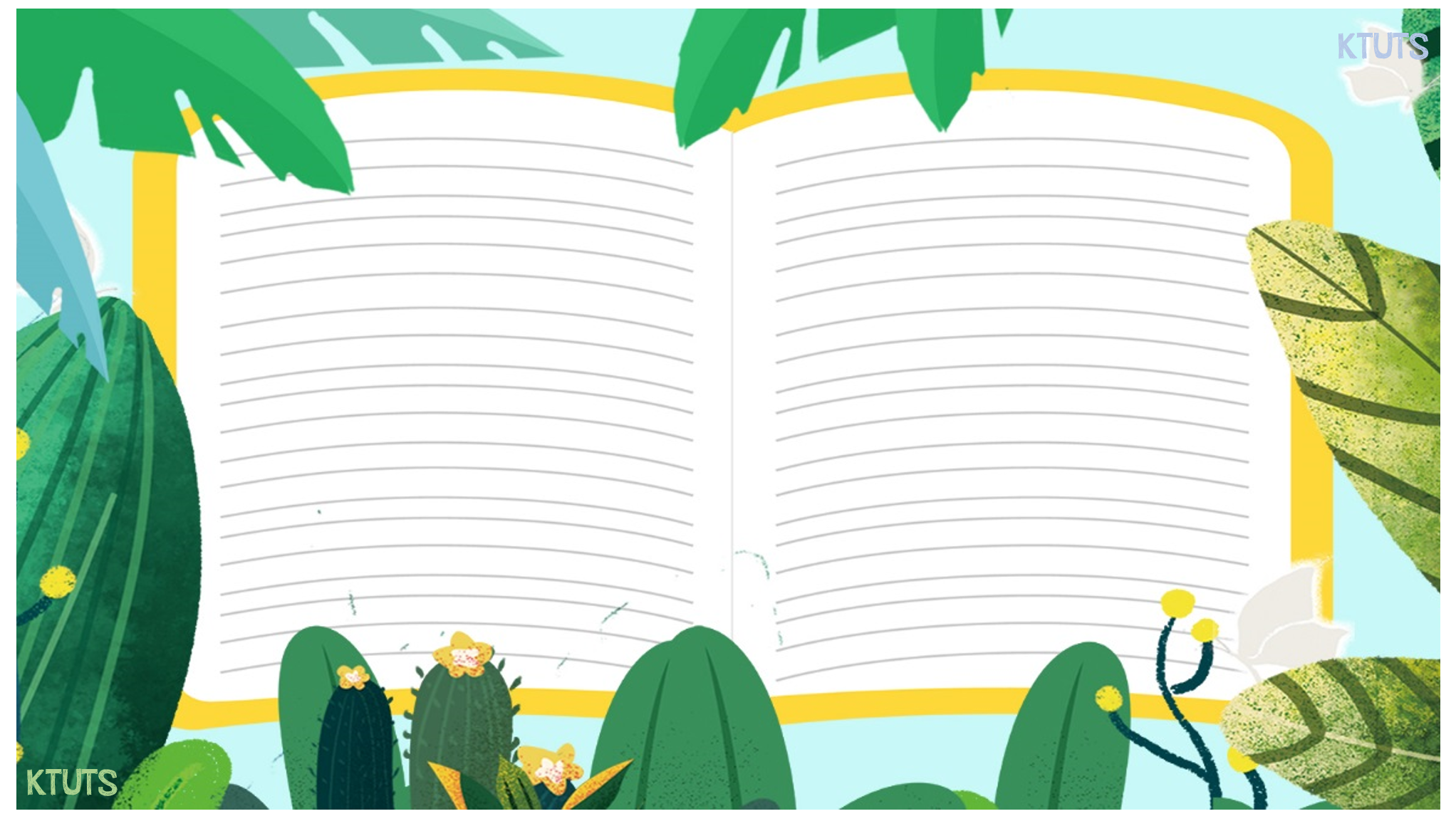 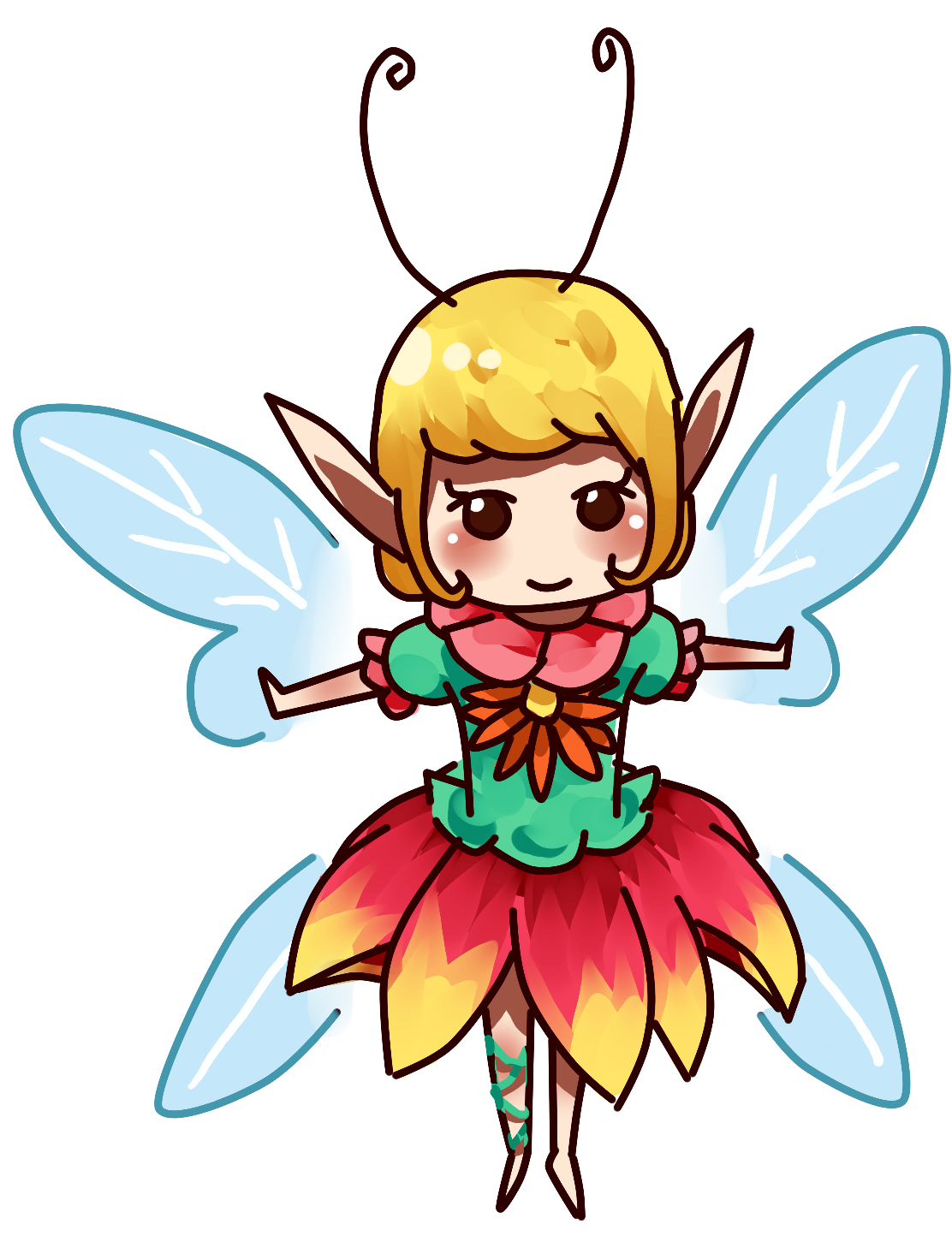 01
Tìm hiểu bài
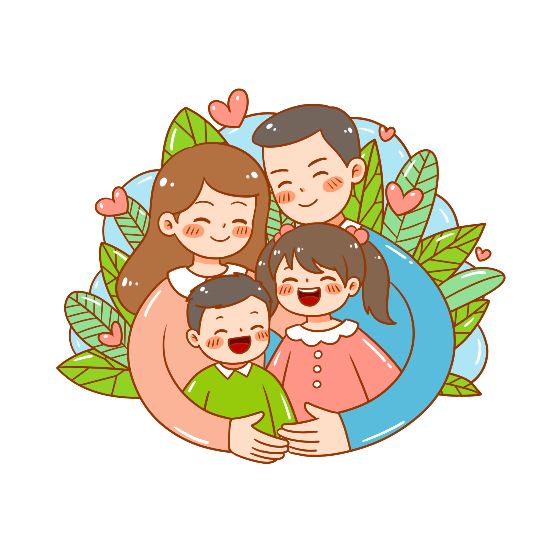 Chuyện cổ tích về loài người
“Mắt trẻ con sáng lắm
 Nhưng chưa thấy gì đâu
 Mặt trời mới nhô cao 
 Cho trẻ con nhìn rõ.
 
 Nhưng còn cần cho trẻ 
 Tình yêu và lời ru 
 Cho nên mẹ sinh ra 
 Để bế bồng chăm sóc.
Muốn cho trẻ hiểu biết
Thế là bố sinh ra
Bố bảo cho biết ngoan  
Bố dạy cho biết nghĩ.

Rộng lắm là mặt bể 
Dài là con đường đi 
Núi thì xanh và xa 
Hình tròn là trái đất.”
Xuân Quỳnh
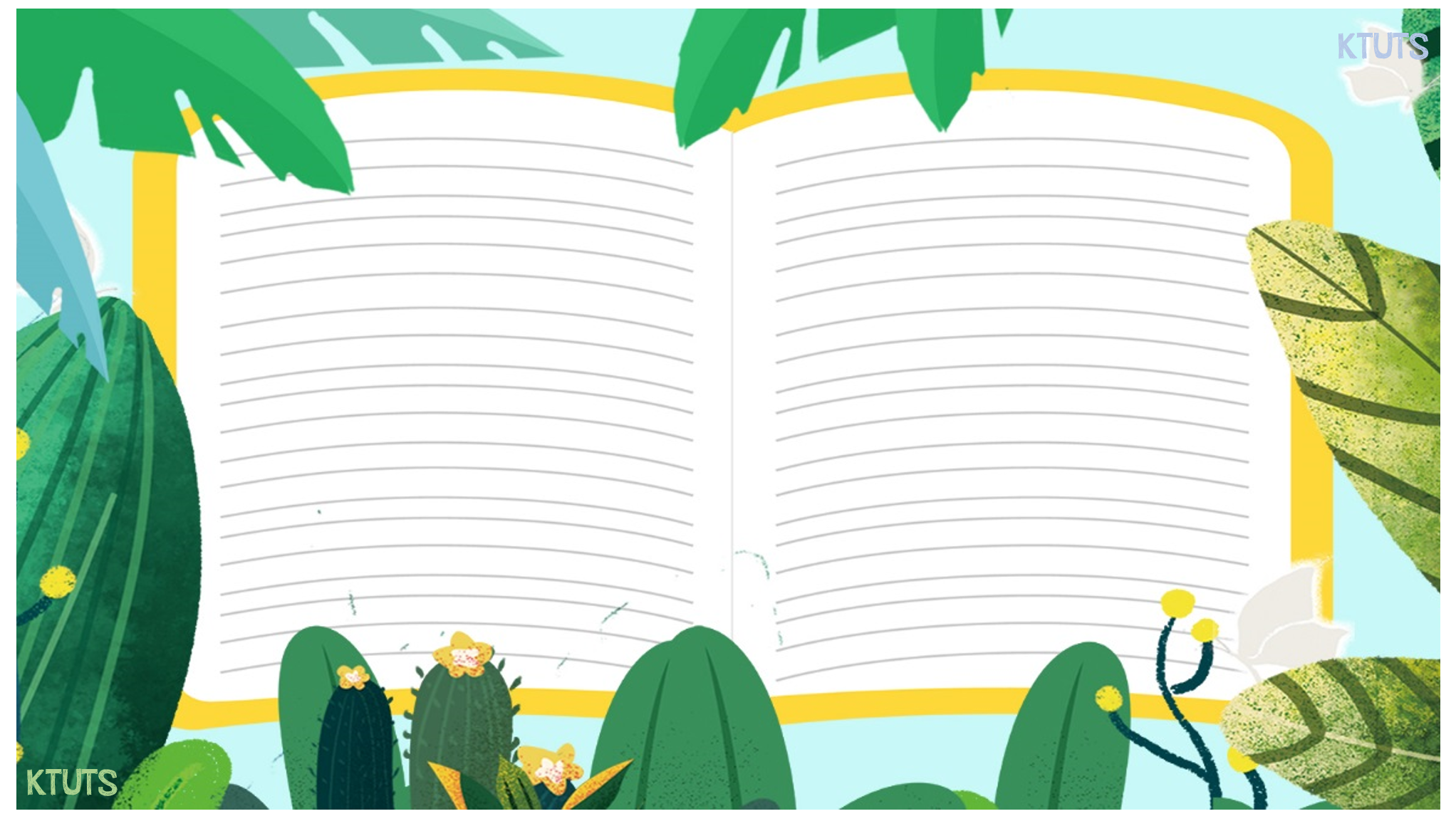 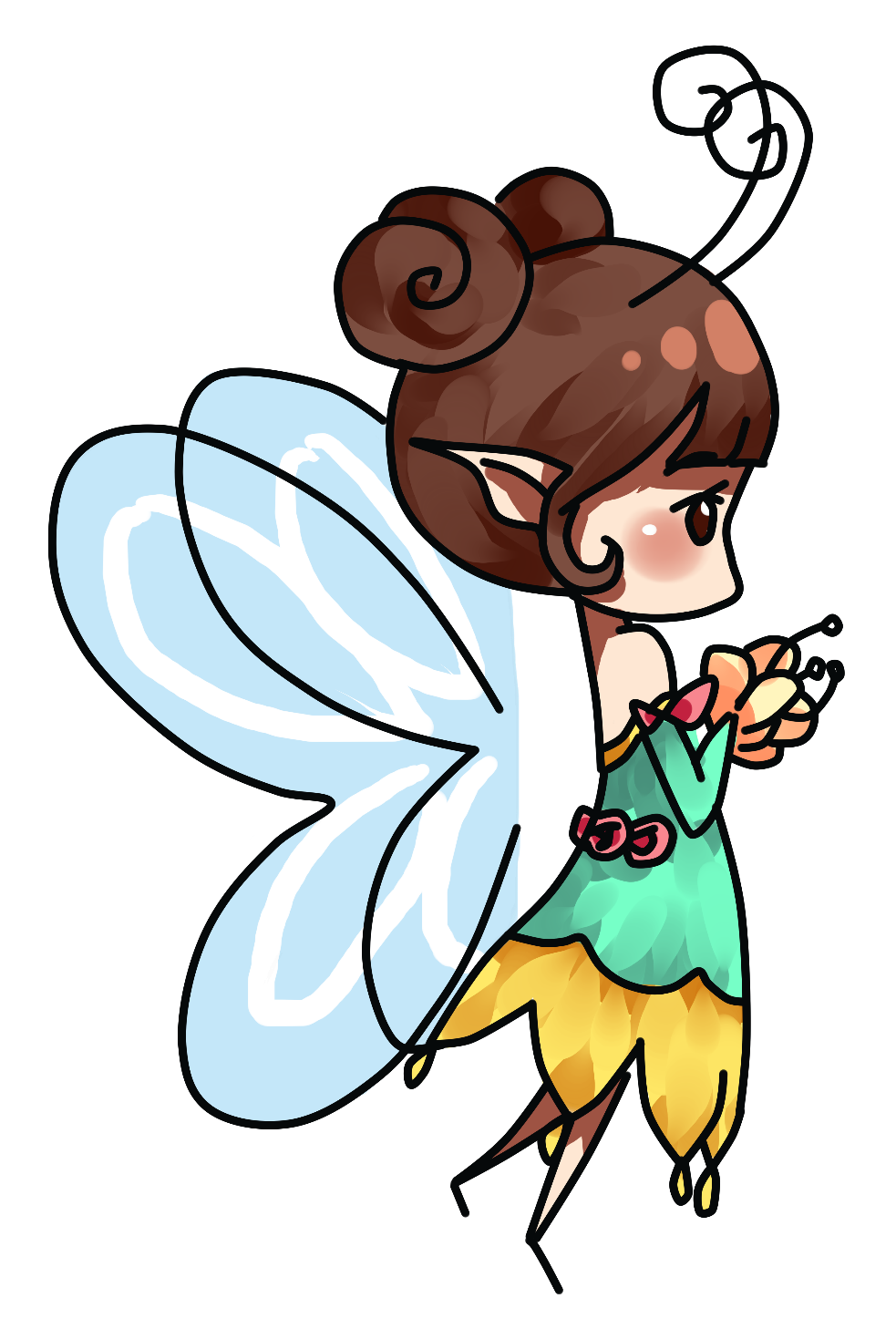 02
Luyện viết
Từ khó
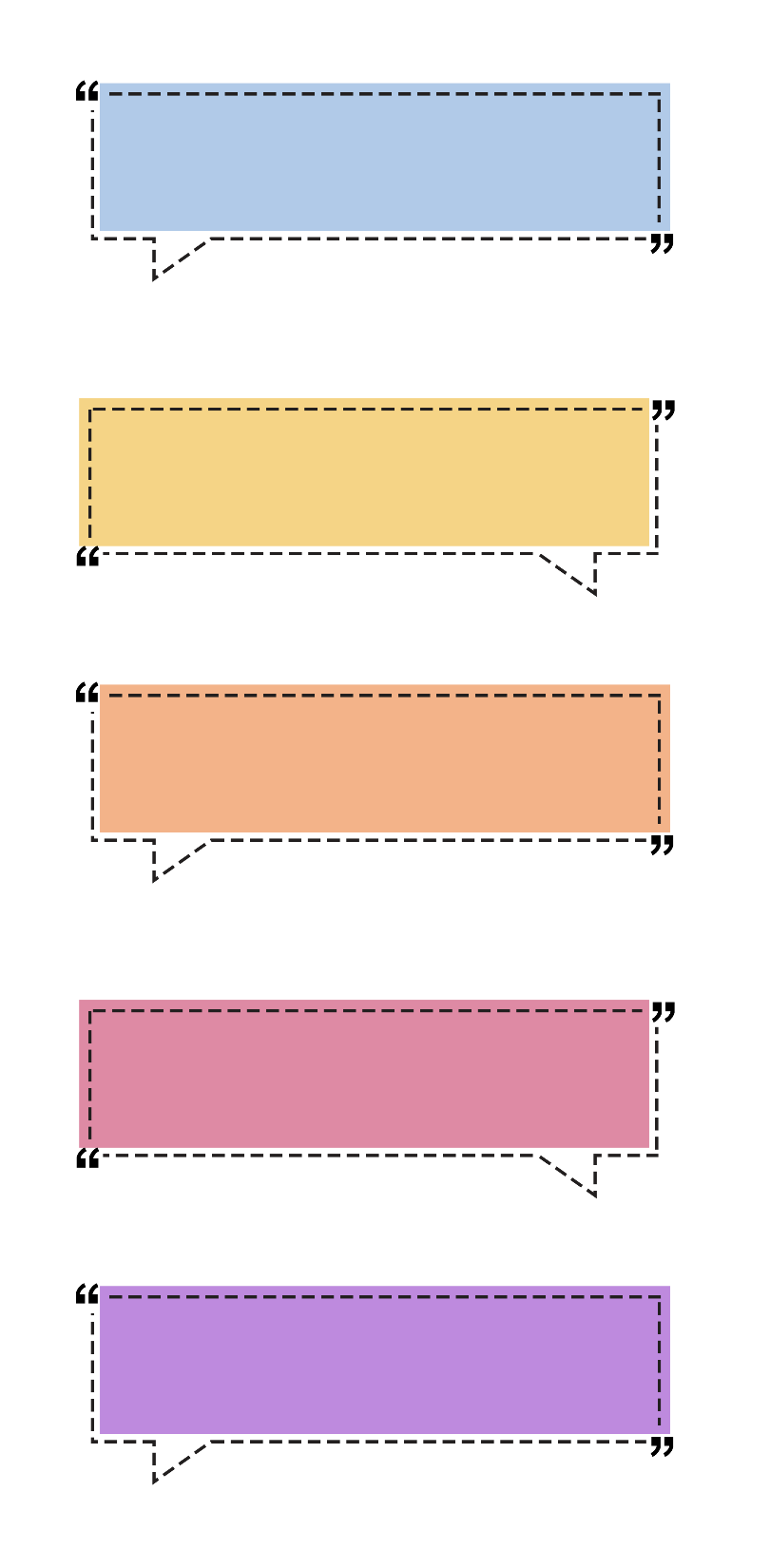 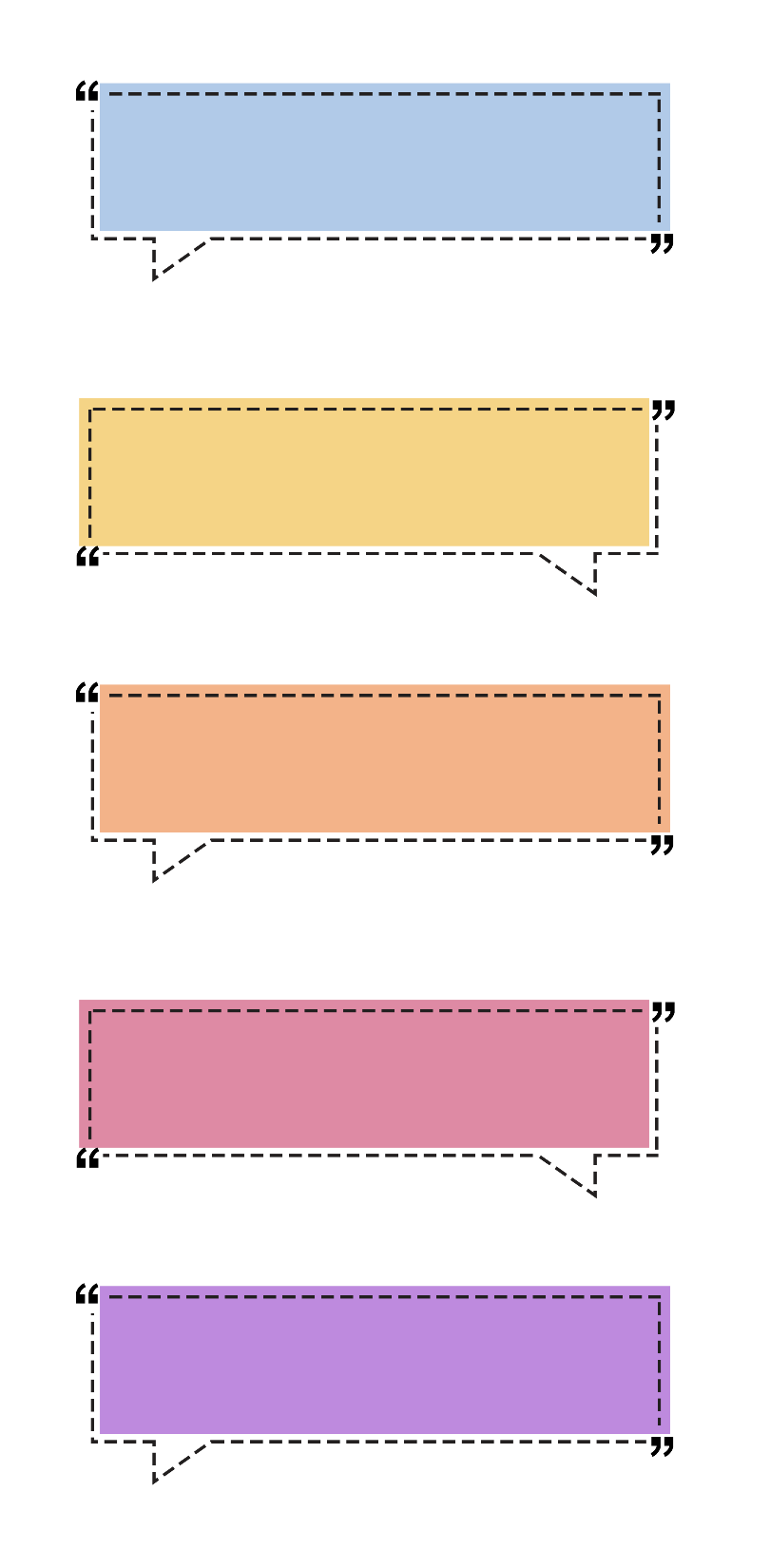 bế b…
lời …u
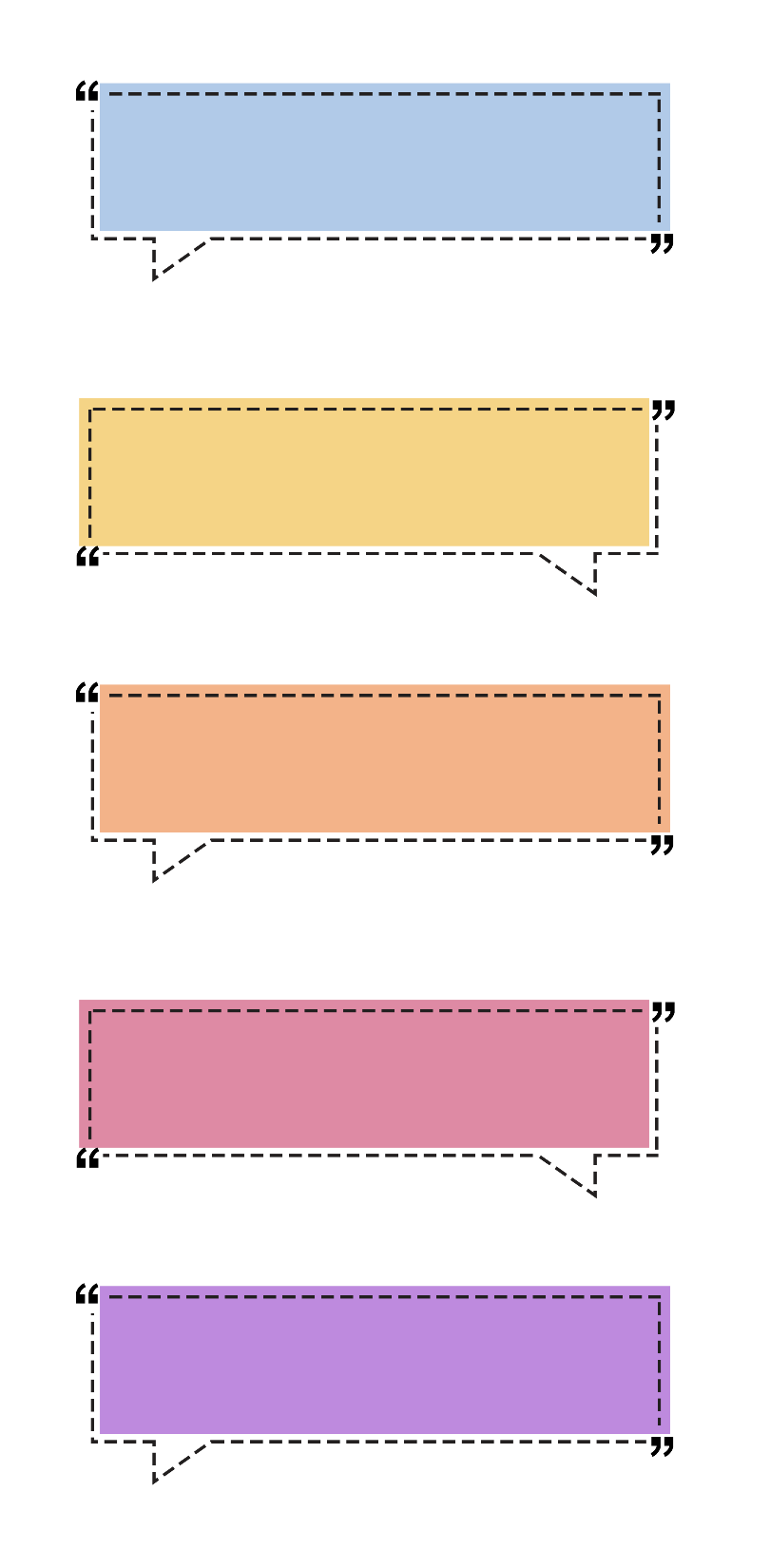 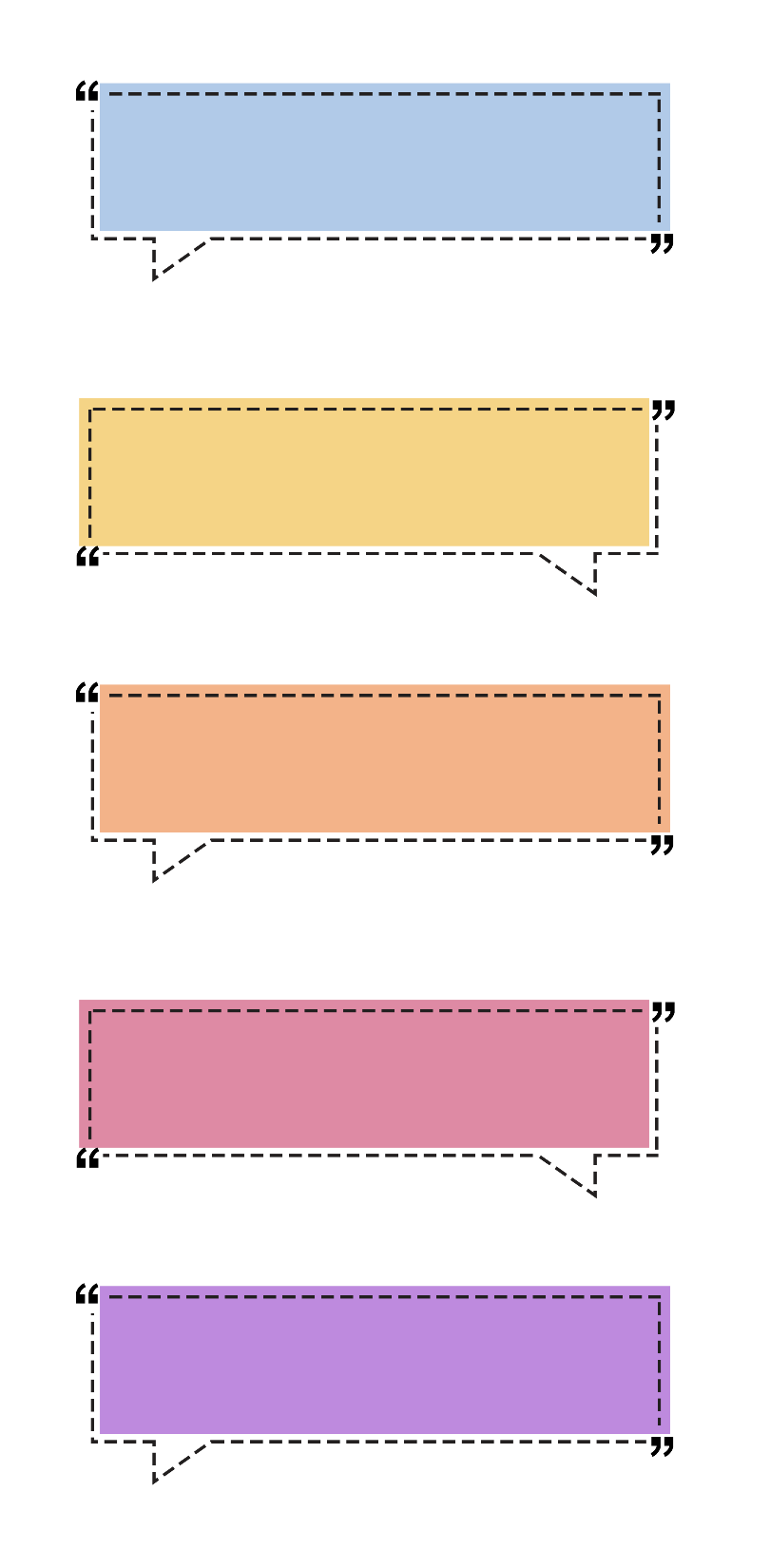 …ăm …óc
…ái đ…
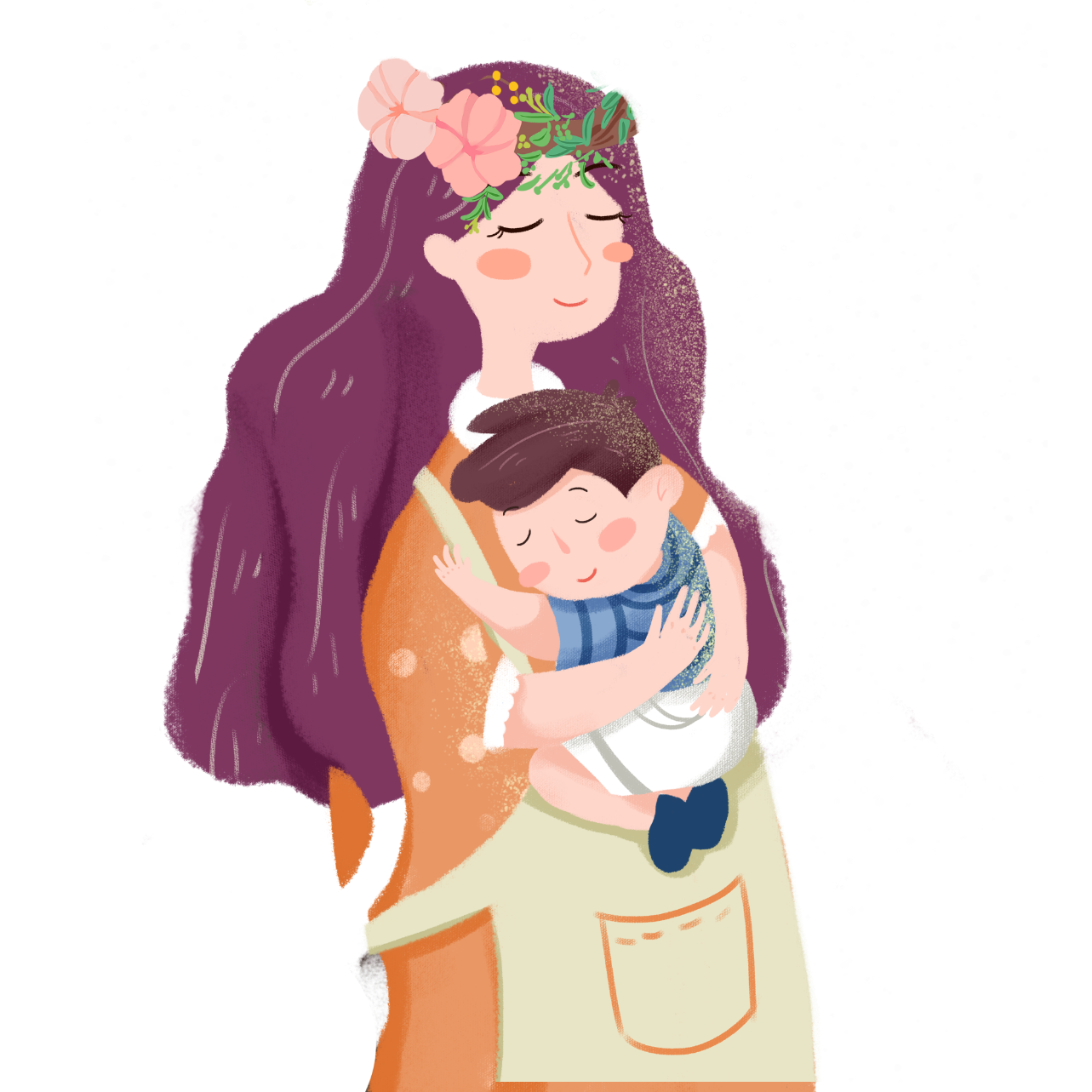 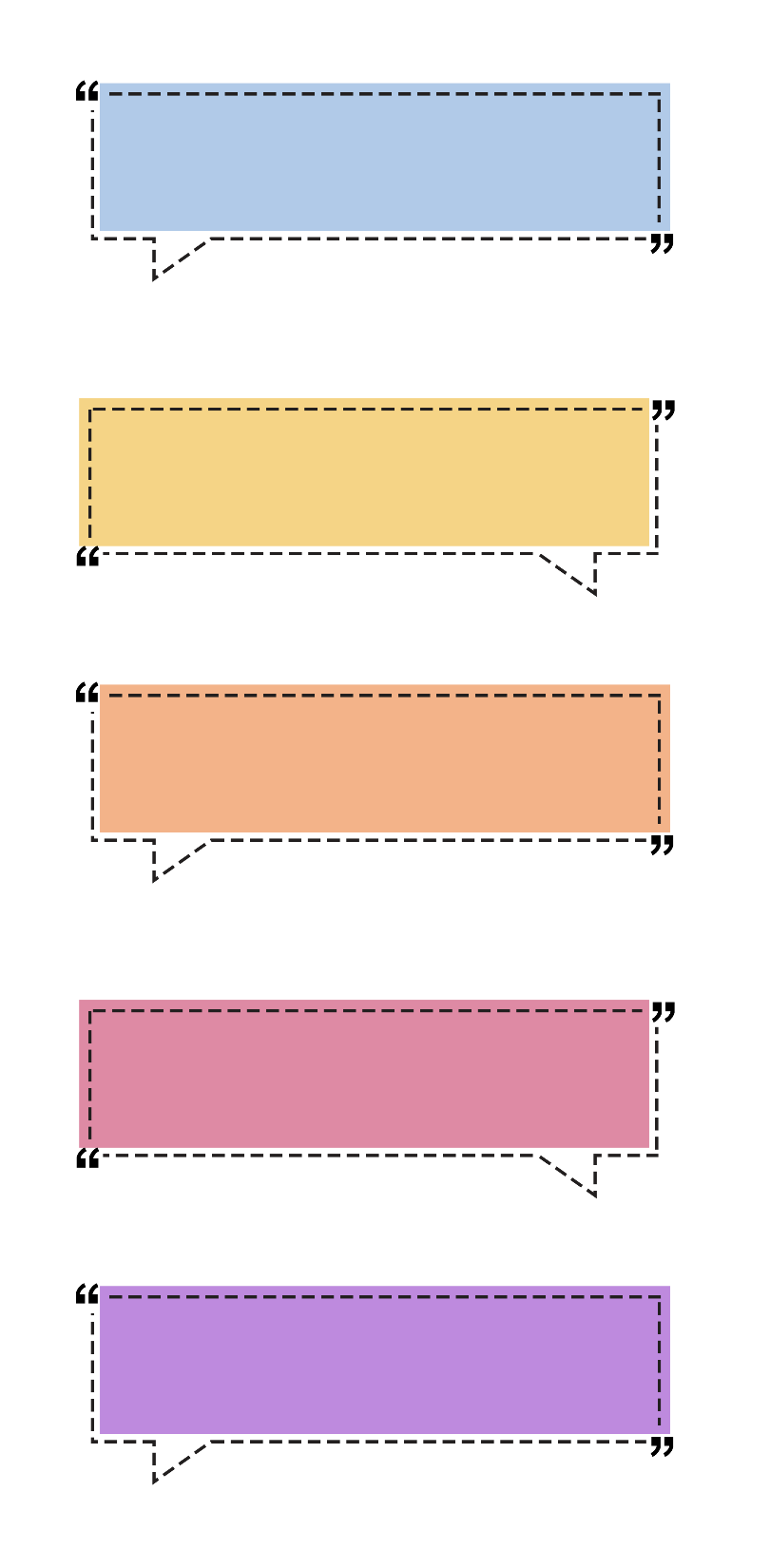 bế bồng
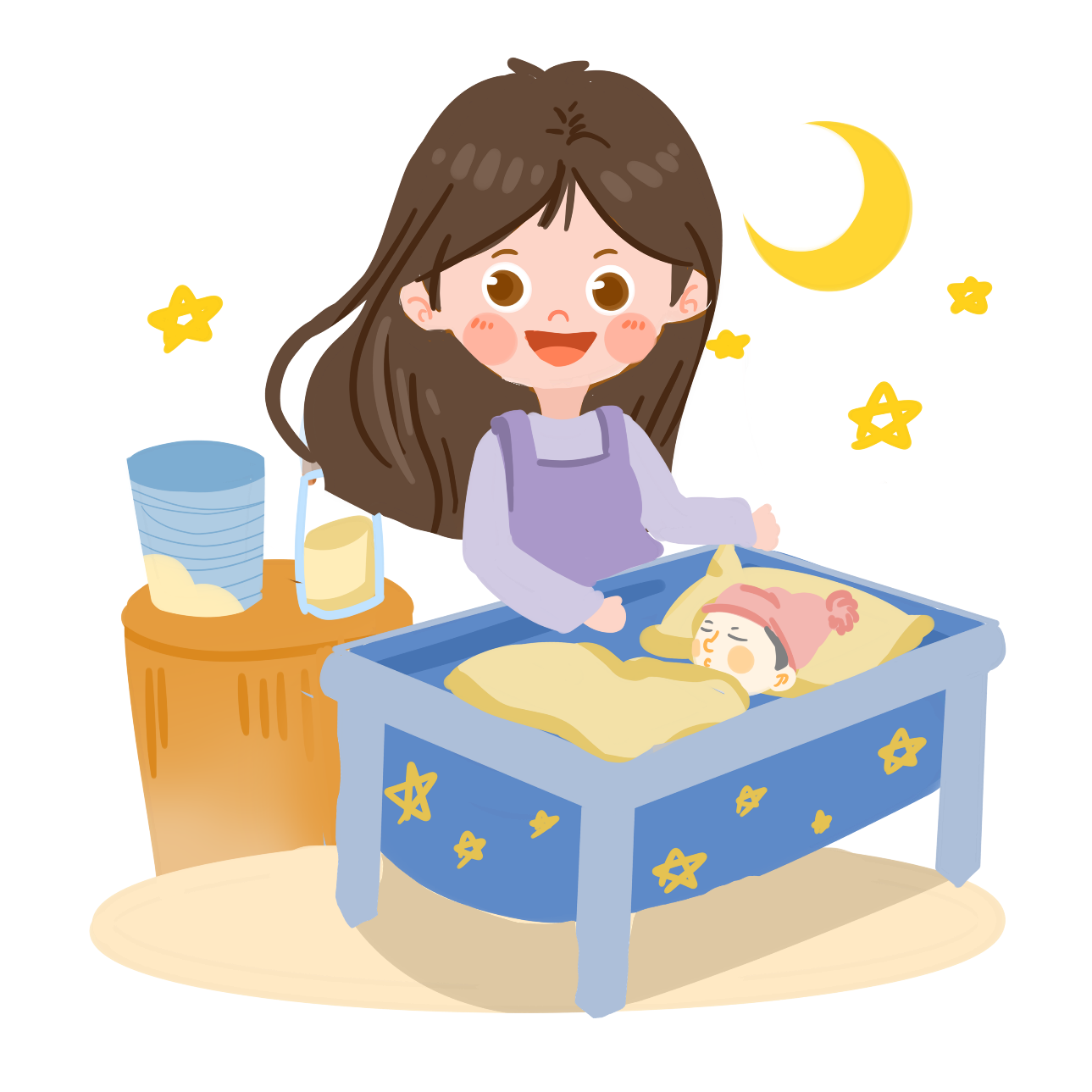 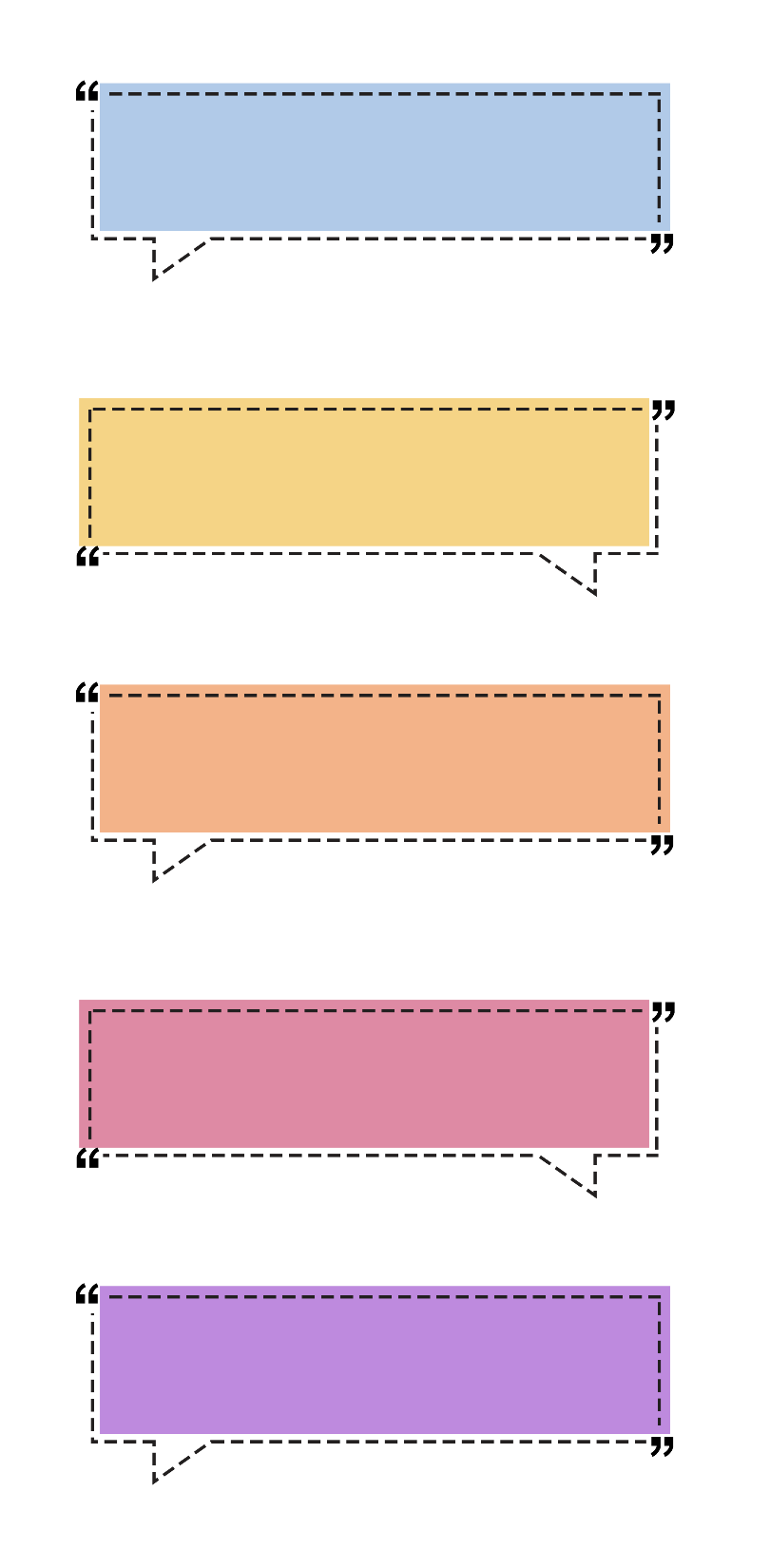 chăm sóc
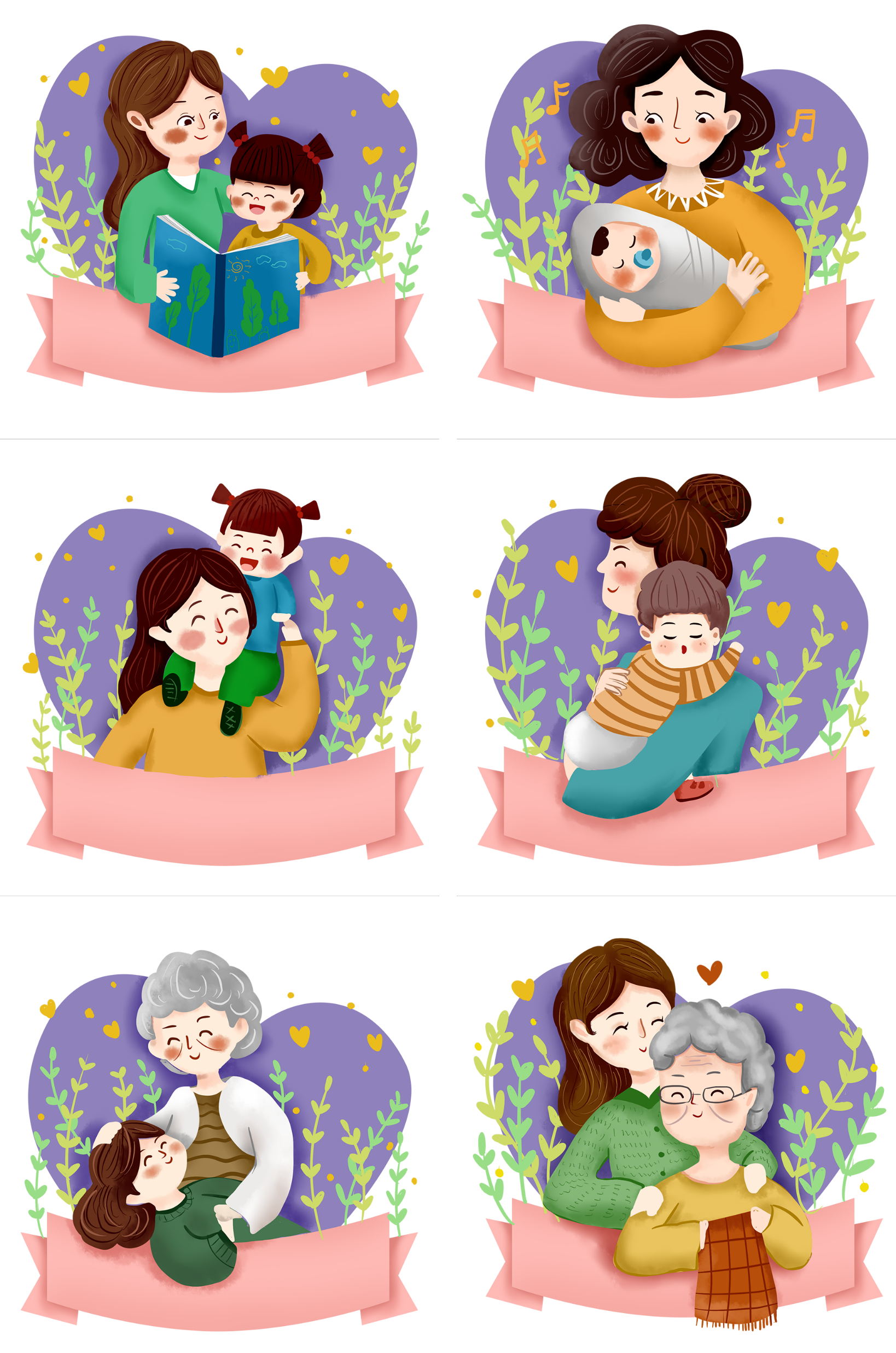 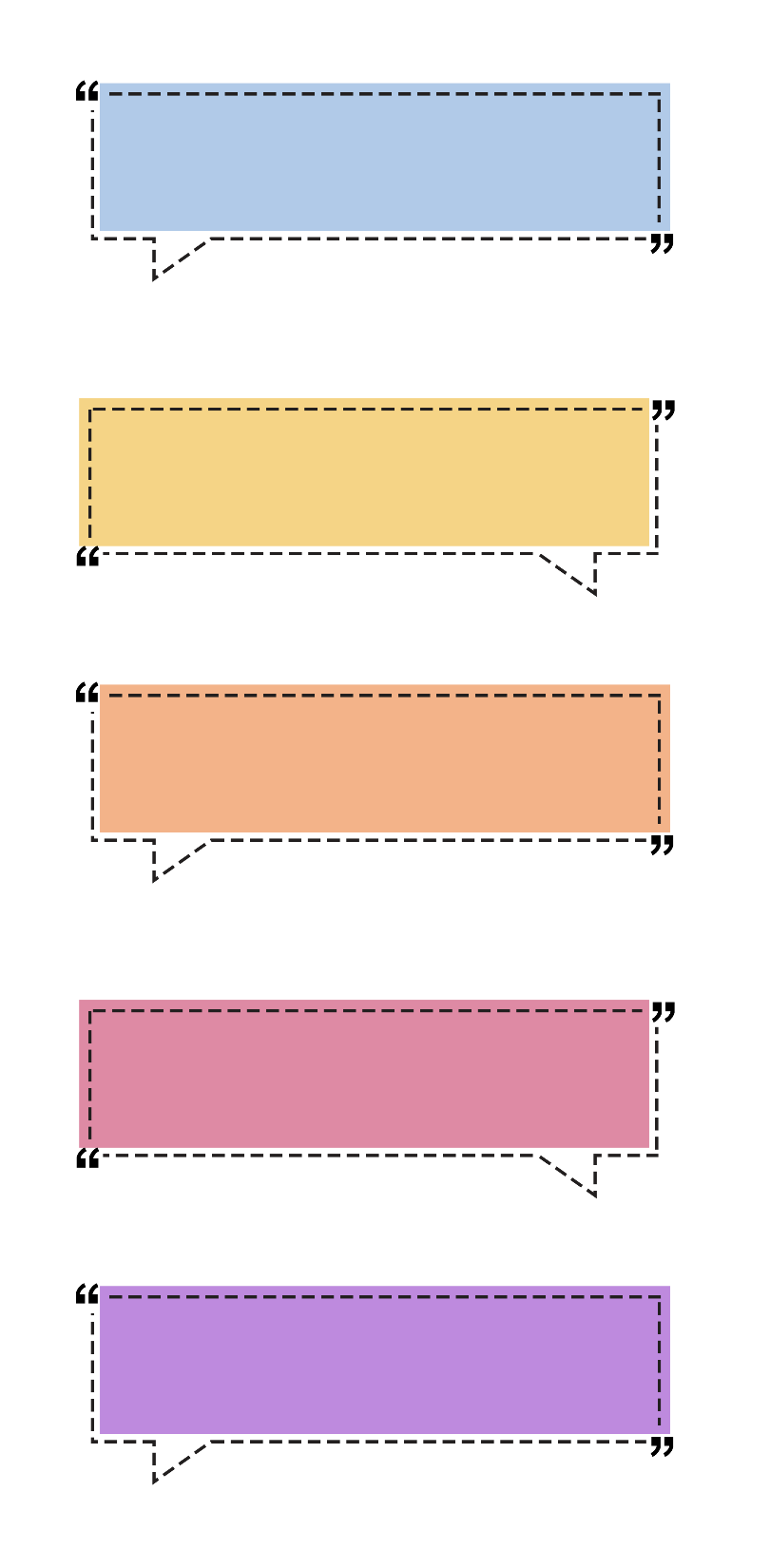 lời ru
Hát ru Bắc Bộ
Hát ru Nam Bộ
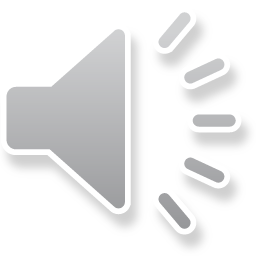 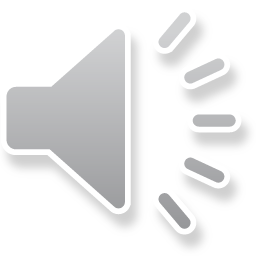 [Speaker Notes: Bấm vào ô Hát ru Bắc Bộ, Hát ru Nam Bộ để nghe 1 đoạn hát ru]
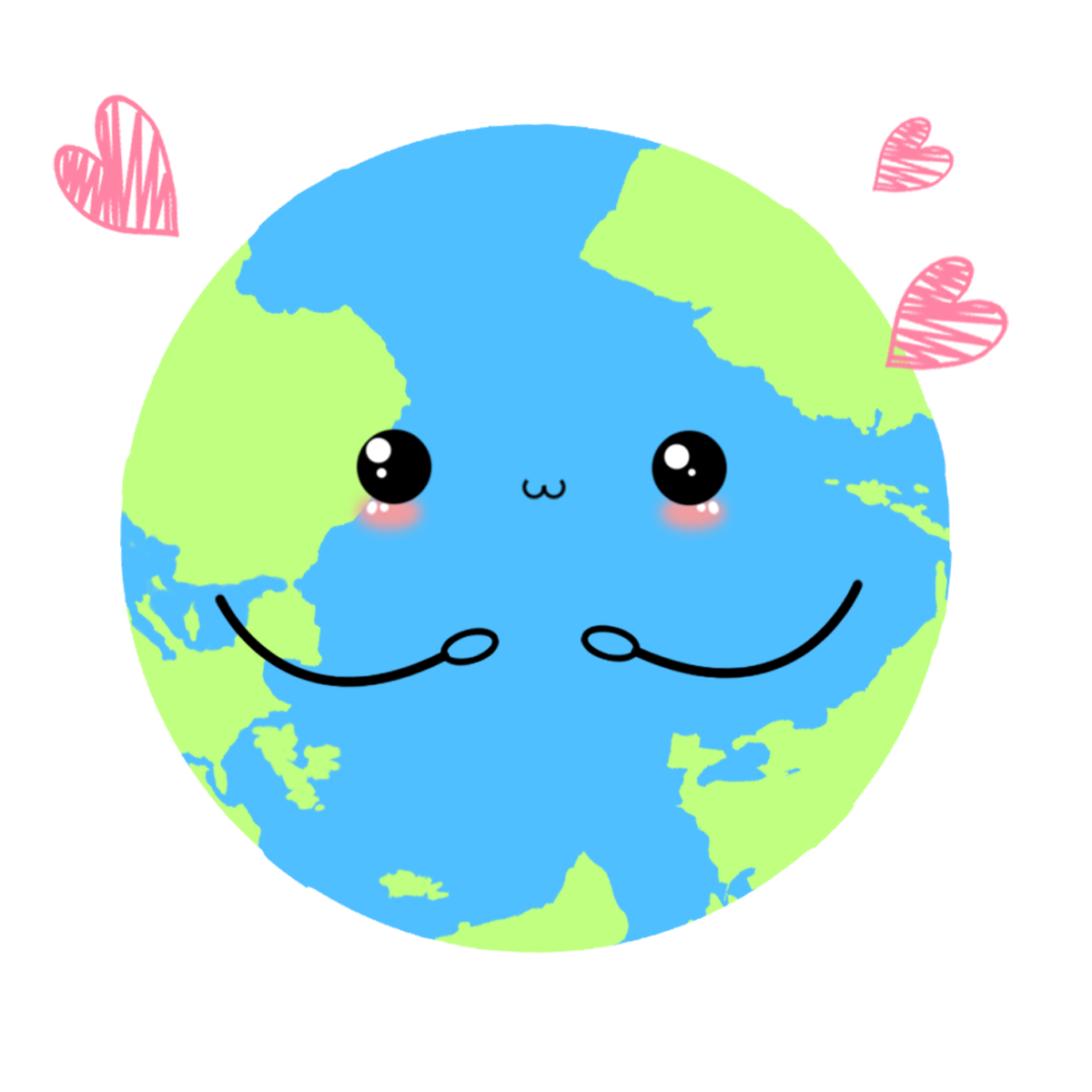 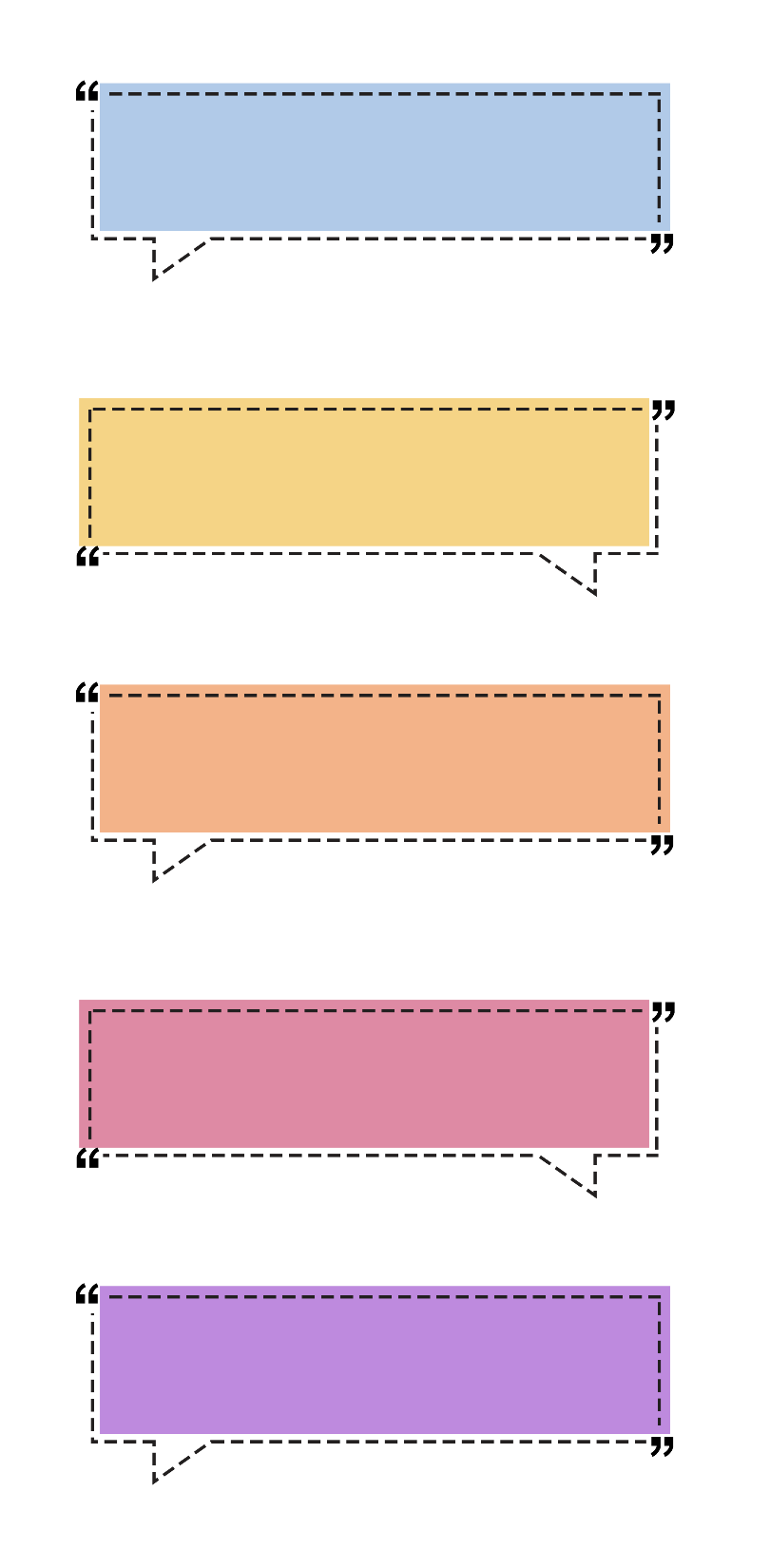 trái đất
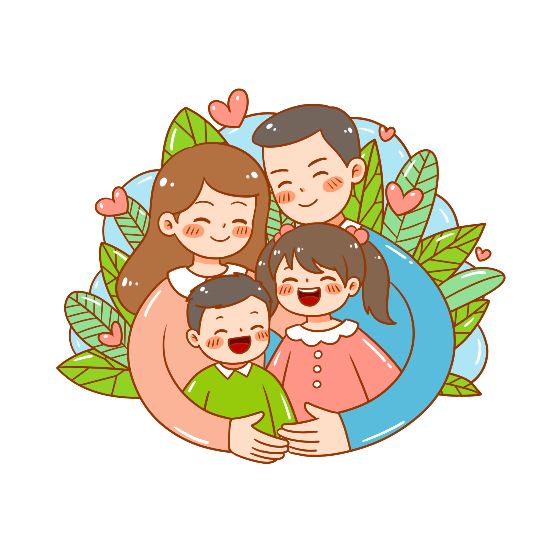 Chuyện cổ tích về loài người
“Mắt trẻ con sáng lắm
 Nhưng chưa thấy gì đâu
 Mặt trời mới nhô cao 
 Cho trẻ con nhìn rõ.
 
 Nhưng còn cần cho trẻ 
 Tình yêu và lời ru 
 Cho nên mẹ sinh ra 
 Để bế bồng chăm sóc.
Muốn cho trẻ hiểu biết
Thế là bố sinh ra
Bố bảo cho biết ngoan  
Bố dạy cho biết nghĩ.

Rộng lắm là mặt bể 
Dài là con đường đi 
Núi thì xanh và xa 
Hình tròn là trái đất.”
Đọc thuộc lại bài thơ
Xuân Quỳnh
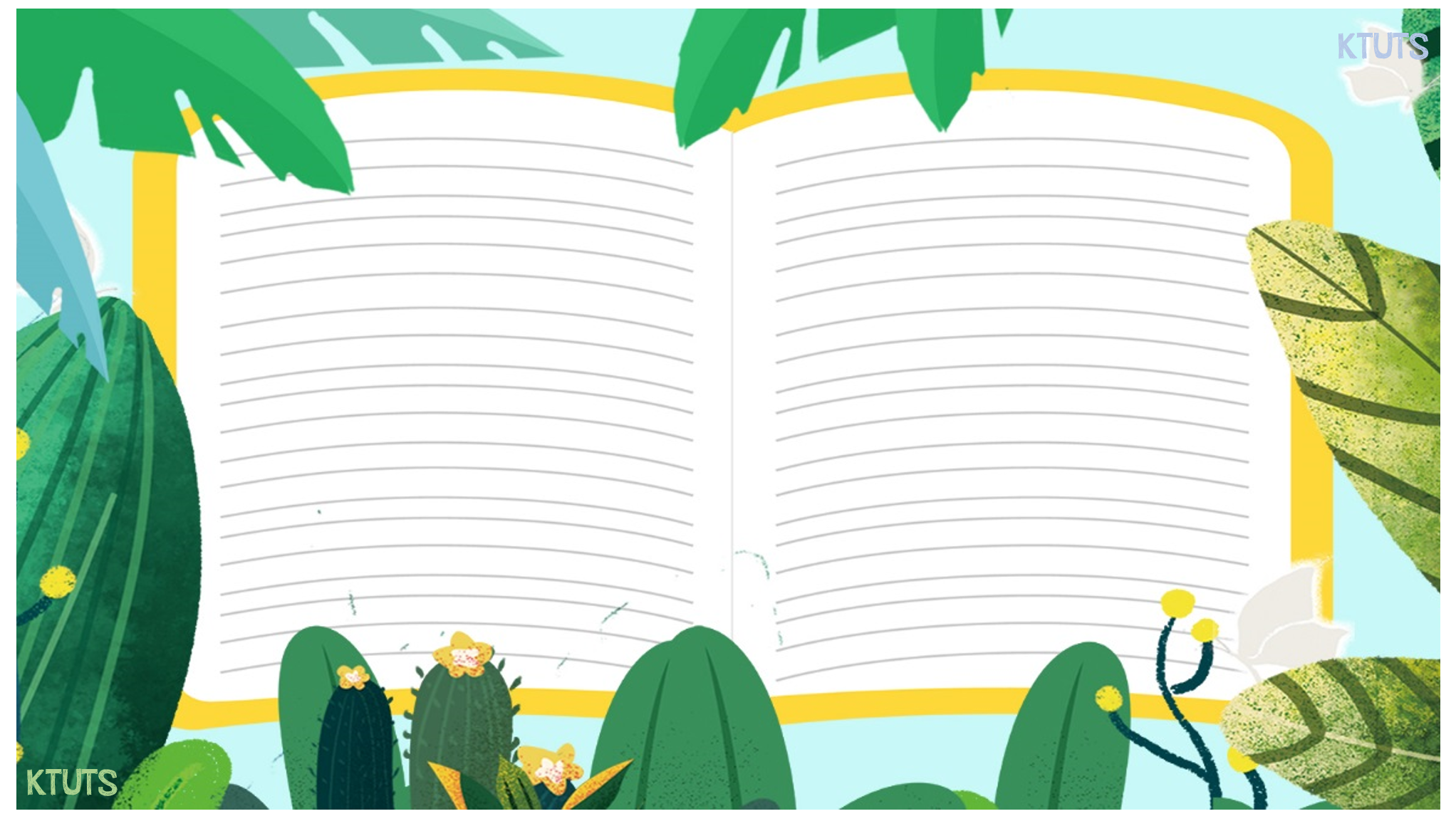 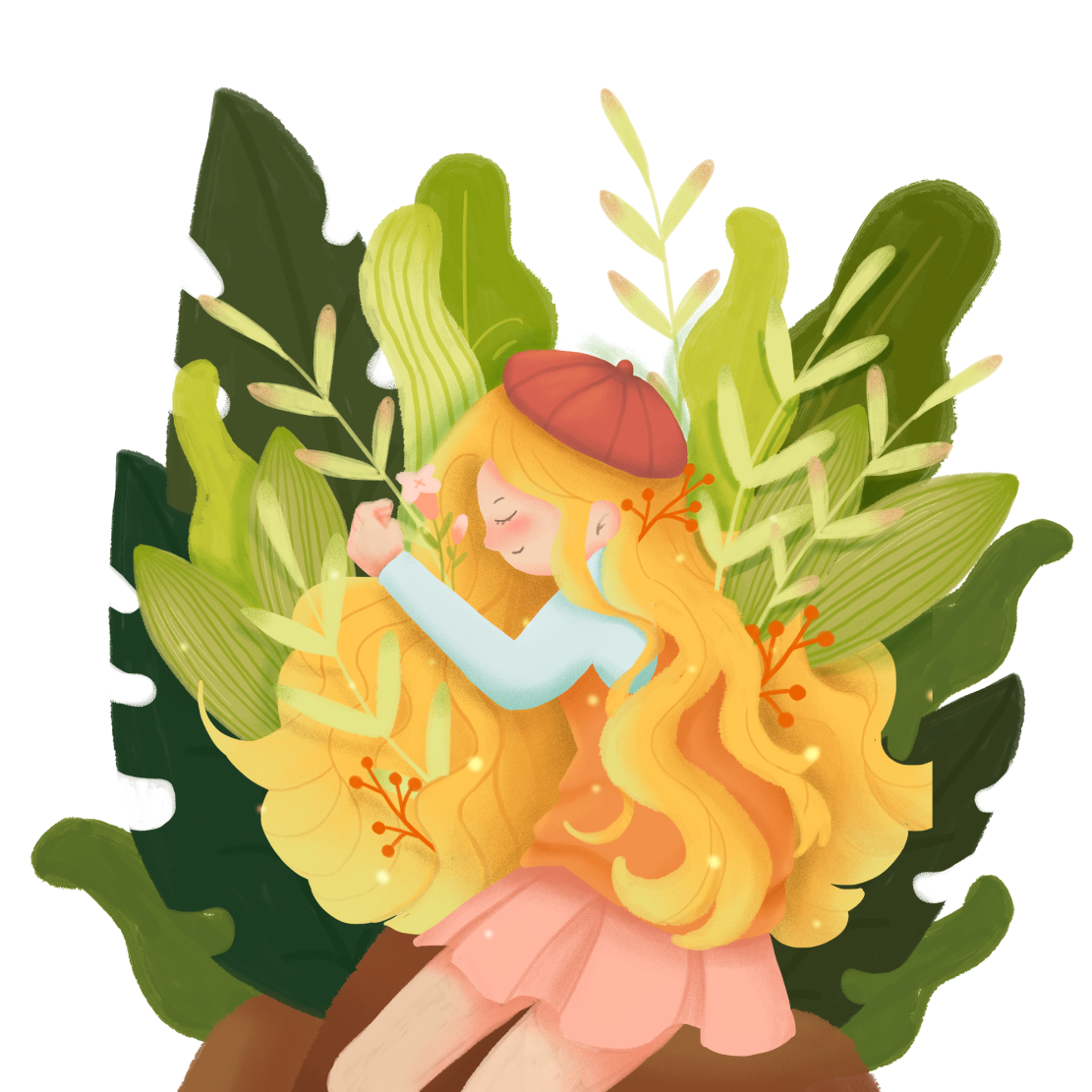 03
Chính tả
(nhớ viết)
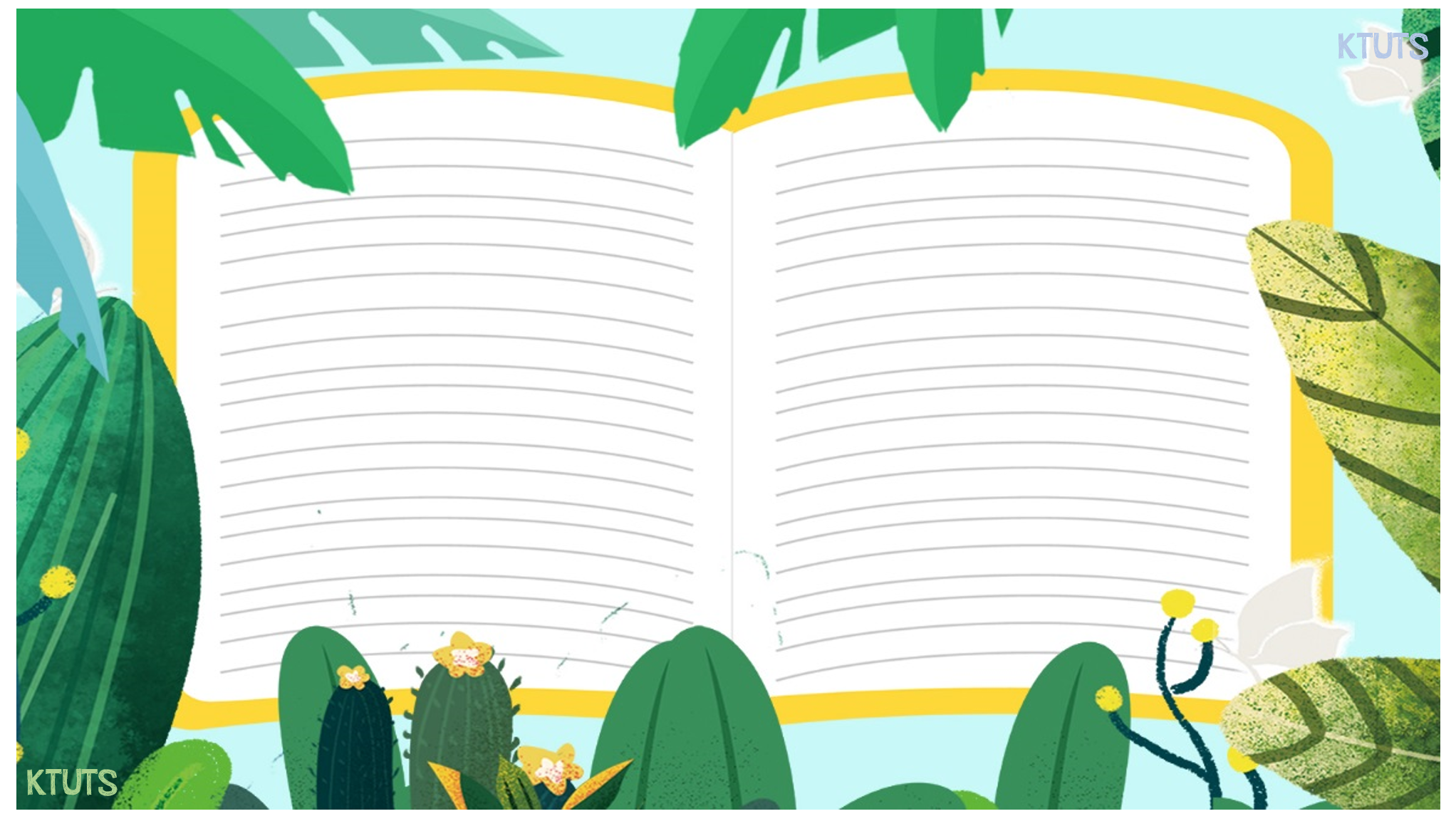 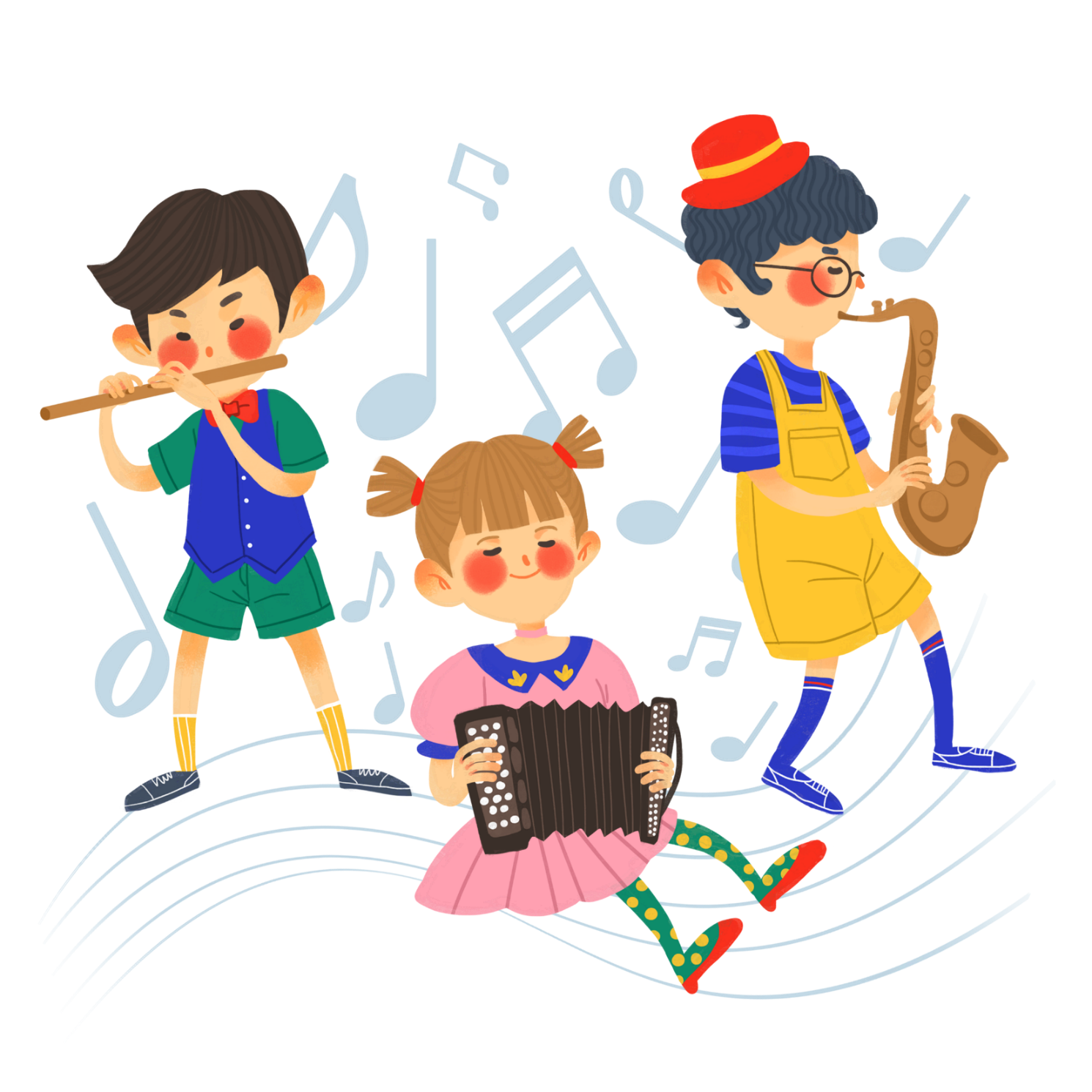 04
Bài tập
Chính tả
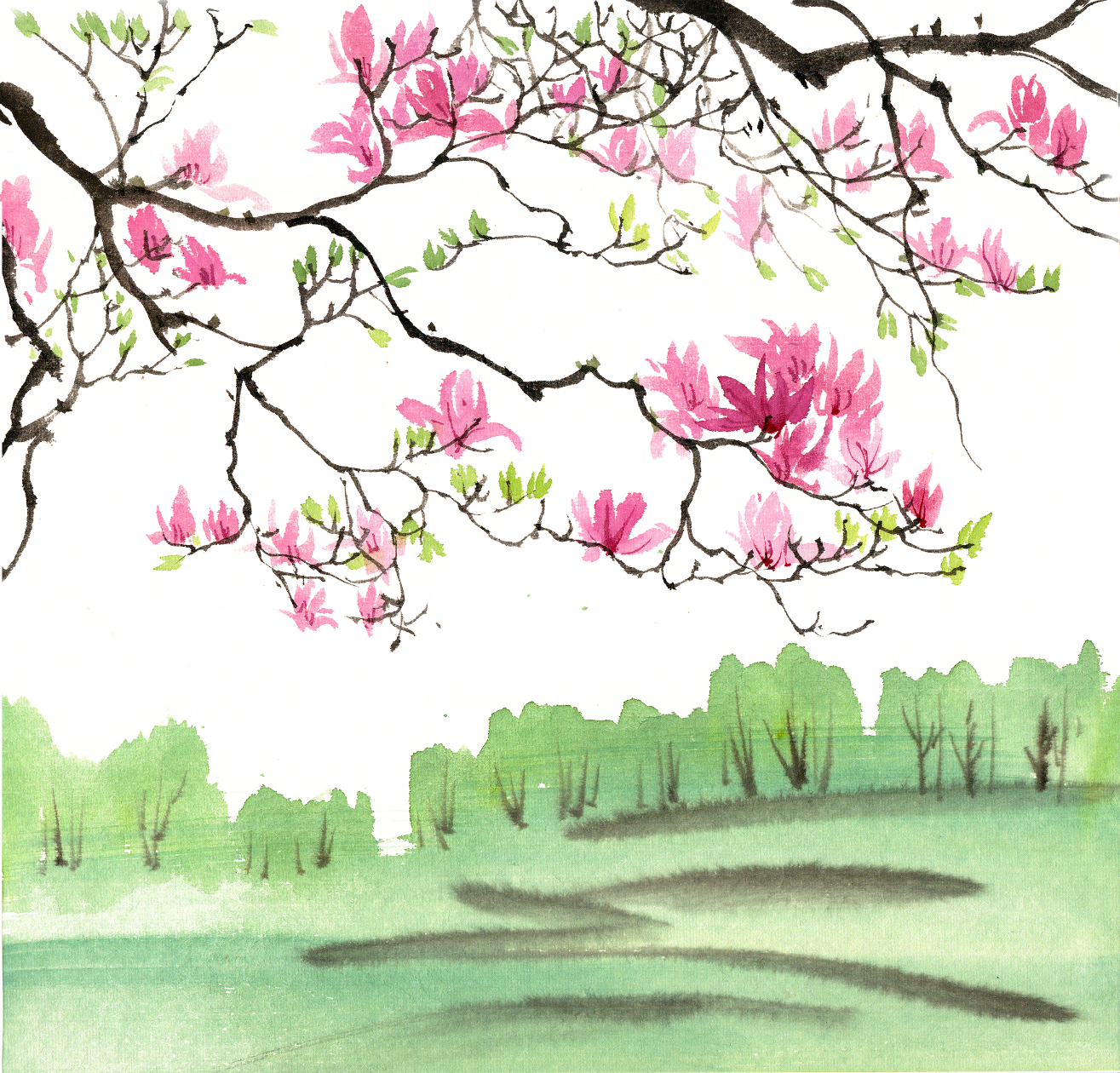 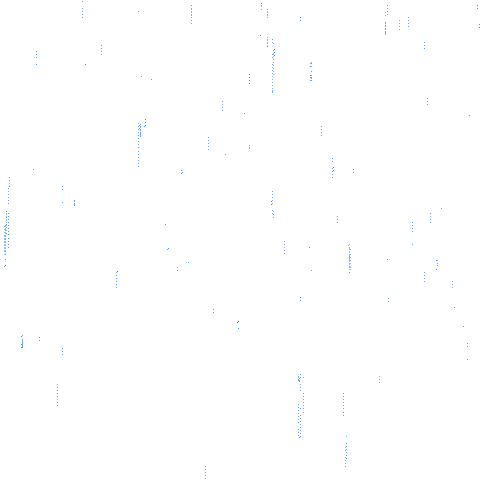 2. Điền vào chỗ trống: r, d, gi?
Mưa ...ăng trên đồng
Uốn mềm ngọn lúa
Hoa xoan theo ...ó
...ải tím mặt đường.
gi
gi
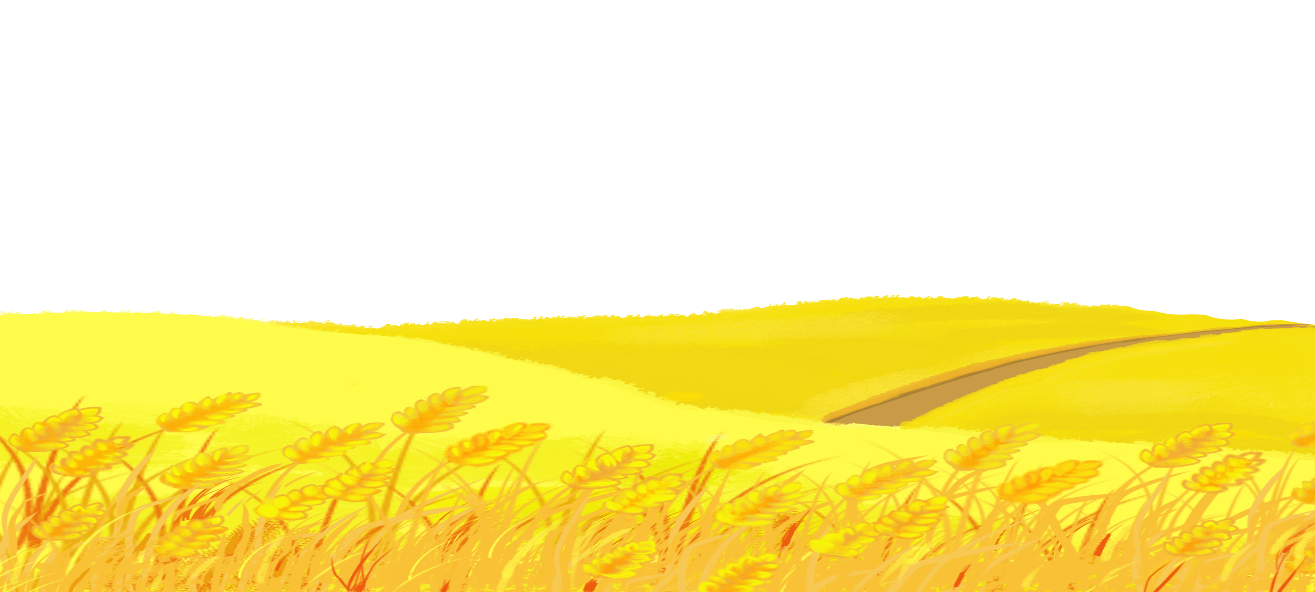 R
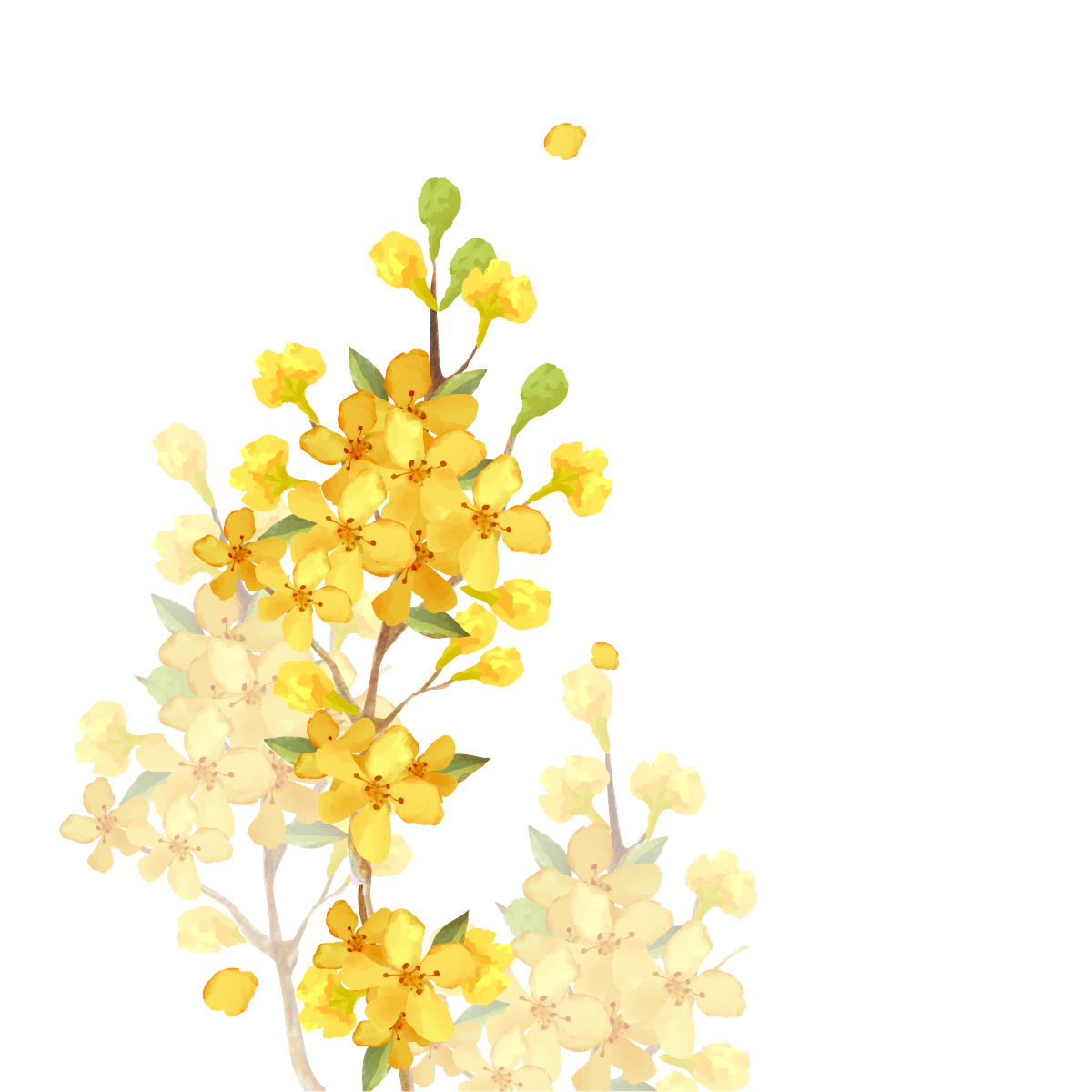 3. Chọn những tiếng thích hợp trong ngoặc đơn để hoàn chỉnh bài văn sau:
Cây mai tứ quý
       Cây mai cao trên hai mét, (dáng, giáng, ráng) thanh, thân, thẳng như thân trúc. Tán tròn tự nhiên xoè rộng ở phần gốc, thu (giần, dần, rần) thành một (điễm, điểm) ở đỉnh ngọn. Gốc  lớn  bằng  bắp tay,  cành  vươn đều, nhánh nào cũng (giắn, dắn, rắn) chắc.
       Mai tứ quý nở bốn mùa. Cánh hoa vàng (thẫm, thẩm) xếp làm ba lớp. Năm đài hoa đỏ tía như ức gà chọi, đỏ suốt từ đời hoa sang đời kết trái. Trái kết màu chín đậm, óng ánh như những hạt cườm đính trên tầng áo lá lúc nào cũng xum xuê một màu xanh chắc bền.
      Đứng bên cây ngắm hoa, xem lá, ta thầm cảm phục cái mầu nhiệm của tạo vật trong sự hào phóng và lo xa: đã có mai vàng rực (rở, rỡ) góp với muôn hoa ngày Tết, lại có mai tứ quý cần (mẫn, mẩn), thịnh vượng quanh năm 
							Theo Nguyễn Vũ Tiềm
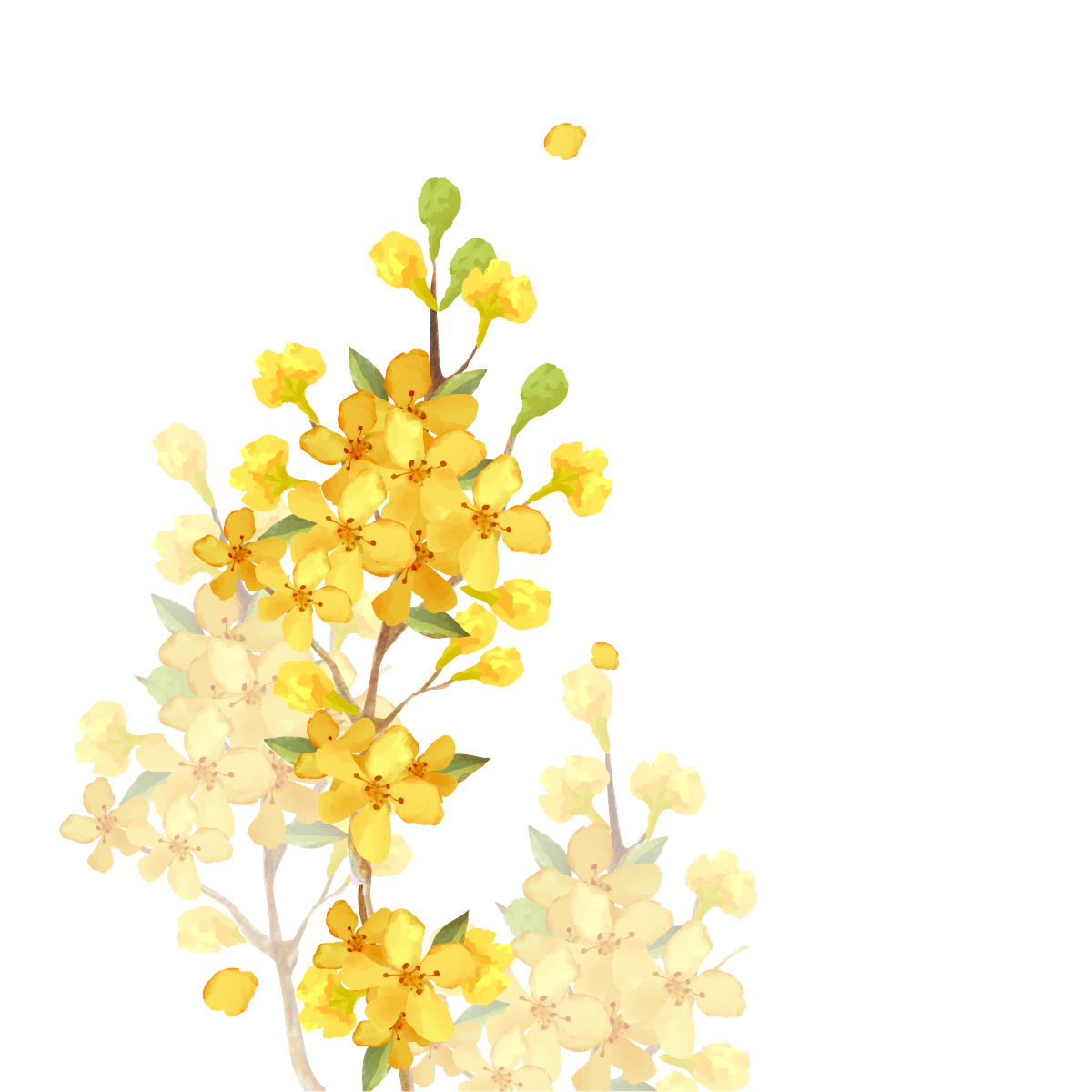 Cây mai tứ quý
       Cây mai cao trên hai mét, dáng thanh, thân, thẳng như thân trúc. Tán tròn tự nhiên xoè rộng ở phần gốc, thu dần thành một điểm ở đỉnh ngọn. Gốc  lớn  bằng  bắp tay,  cành  vươn đều, nhánh nào cũng rắn chắc.
       Mai tứ quý nở bốn mùa. Cánh hoa vàng thẫm xếp làm ba lớp. Năm đài hoa đỏ tía như ức gà chọi, đỏ suốt từ đời hoa sang đời kết trái. Trái kết màu chín đậm, óng ánh như những hạt cườm đính trên tầng áo lá lúc nào cũng xum xuê một màu xanh chắc bền.
      Đứng bên cây ngắm hoa, xem lá, ta thầm cảm phục cái mầu nhiệm của tạo vật trong sự hào phóng và lo xa: đã có mai vàng rực rỡ góp với muôn hoa ngày Tết, lại có mai tứ quý cần mẫn, thịnh vượng quanh năm 
							Theo Nguyễn Vũ Tiềm
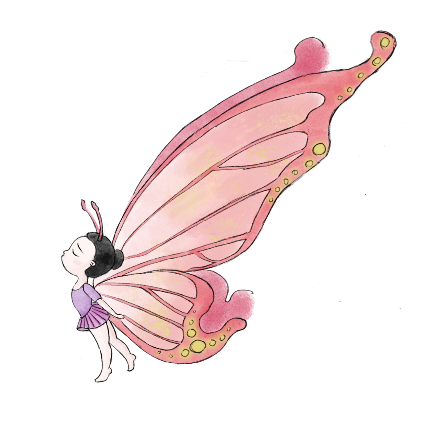 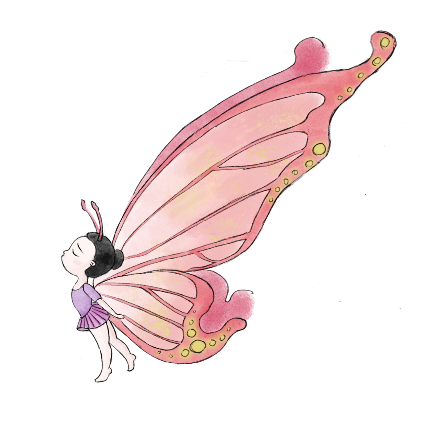 Dặn dò
Xem bài tiếp theo
Soát và sửa lỗi
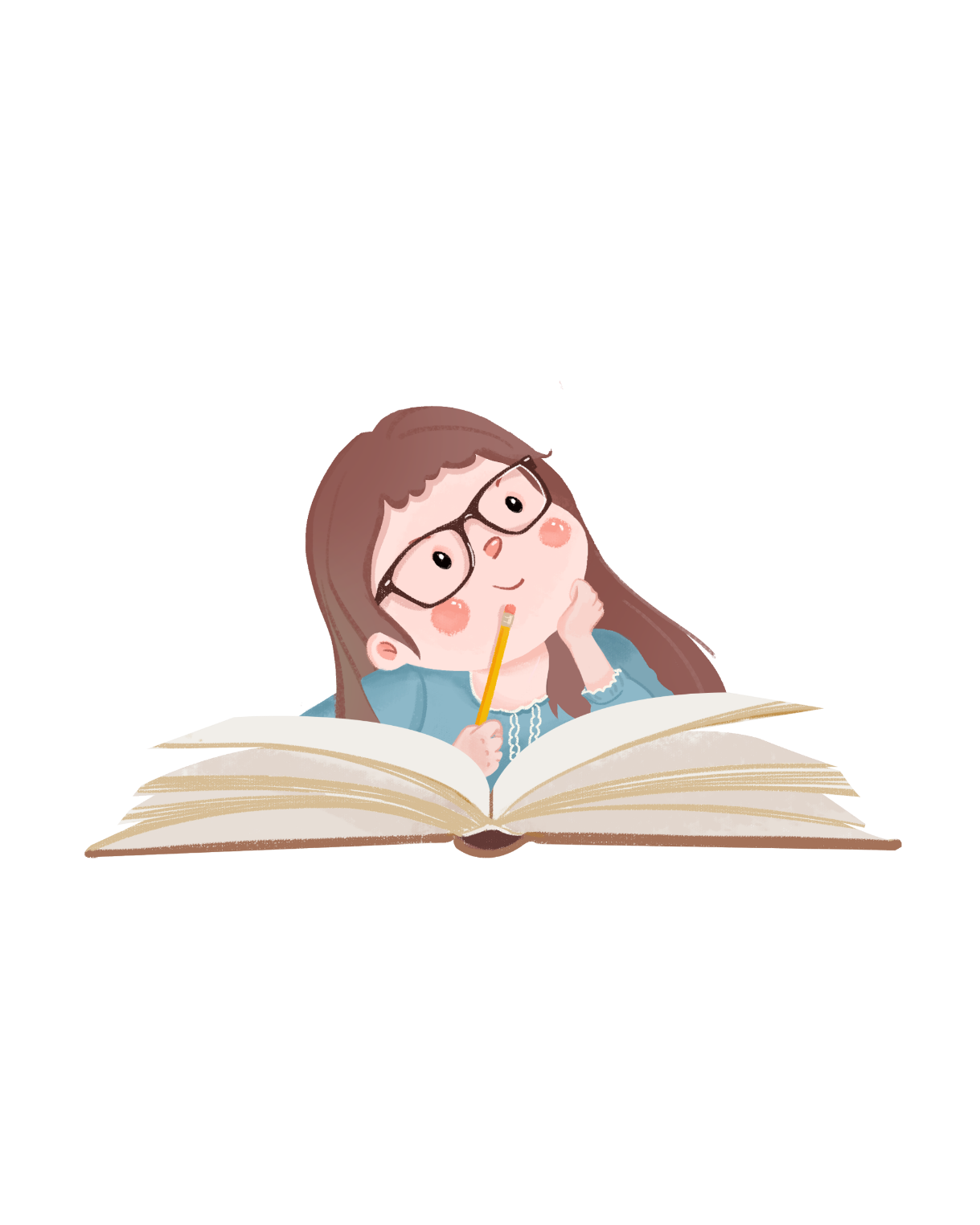 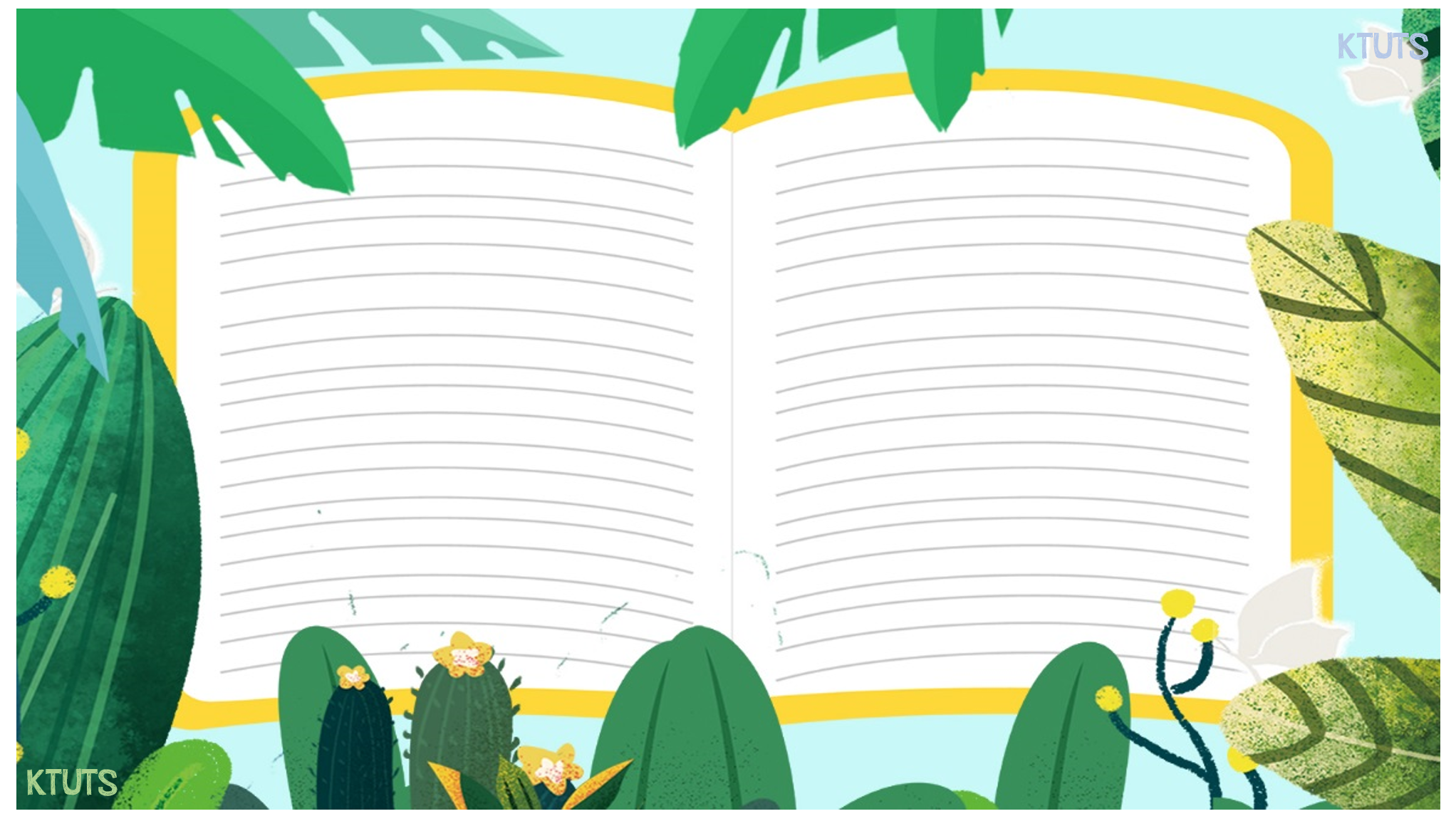 CHÚC EM HỌC TỐT
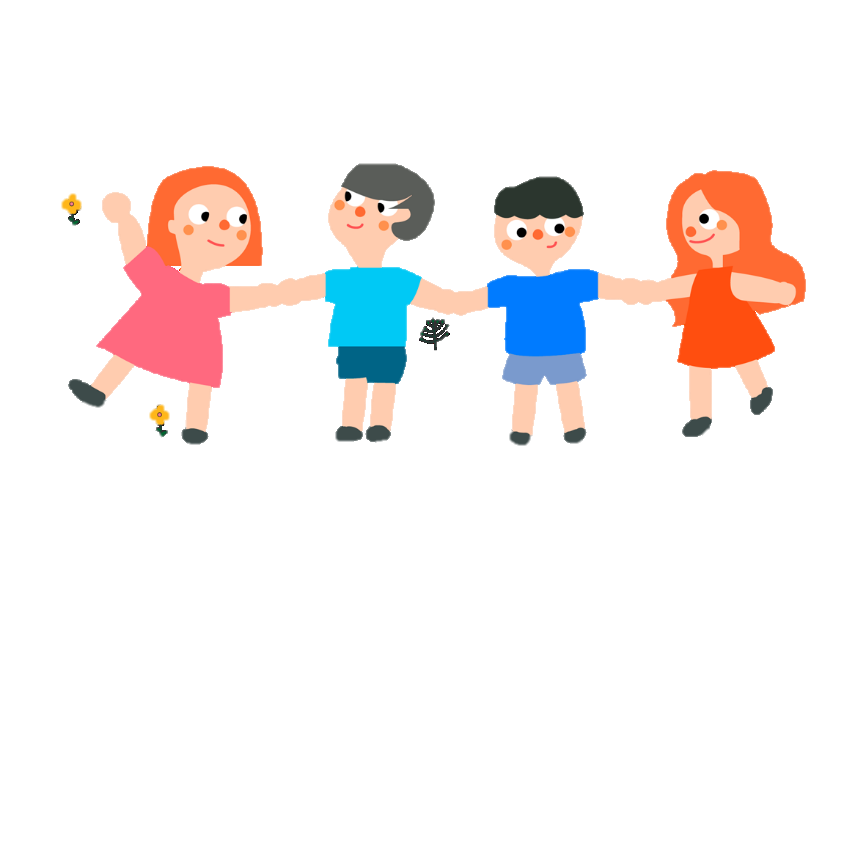